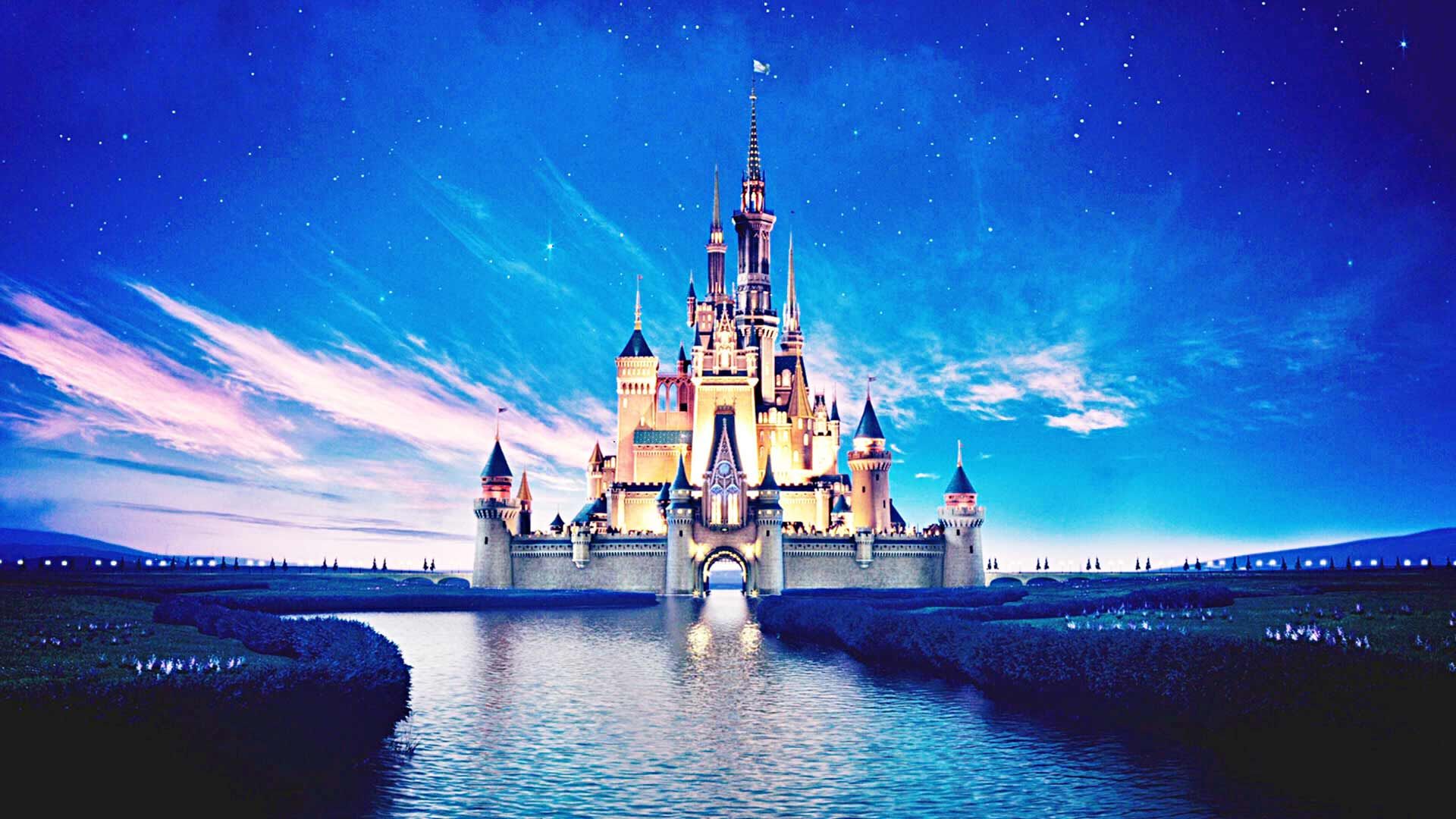 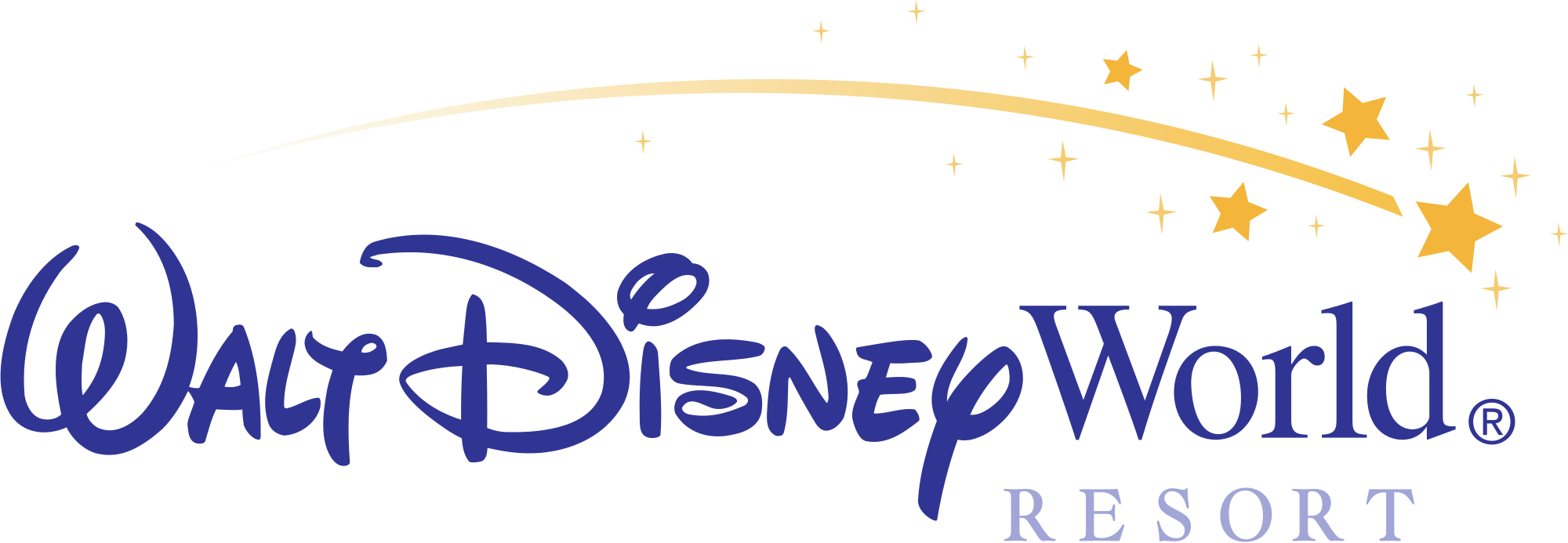 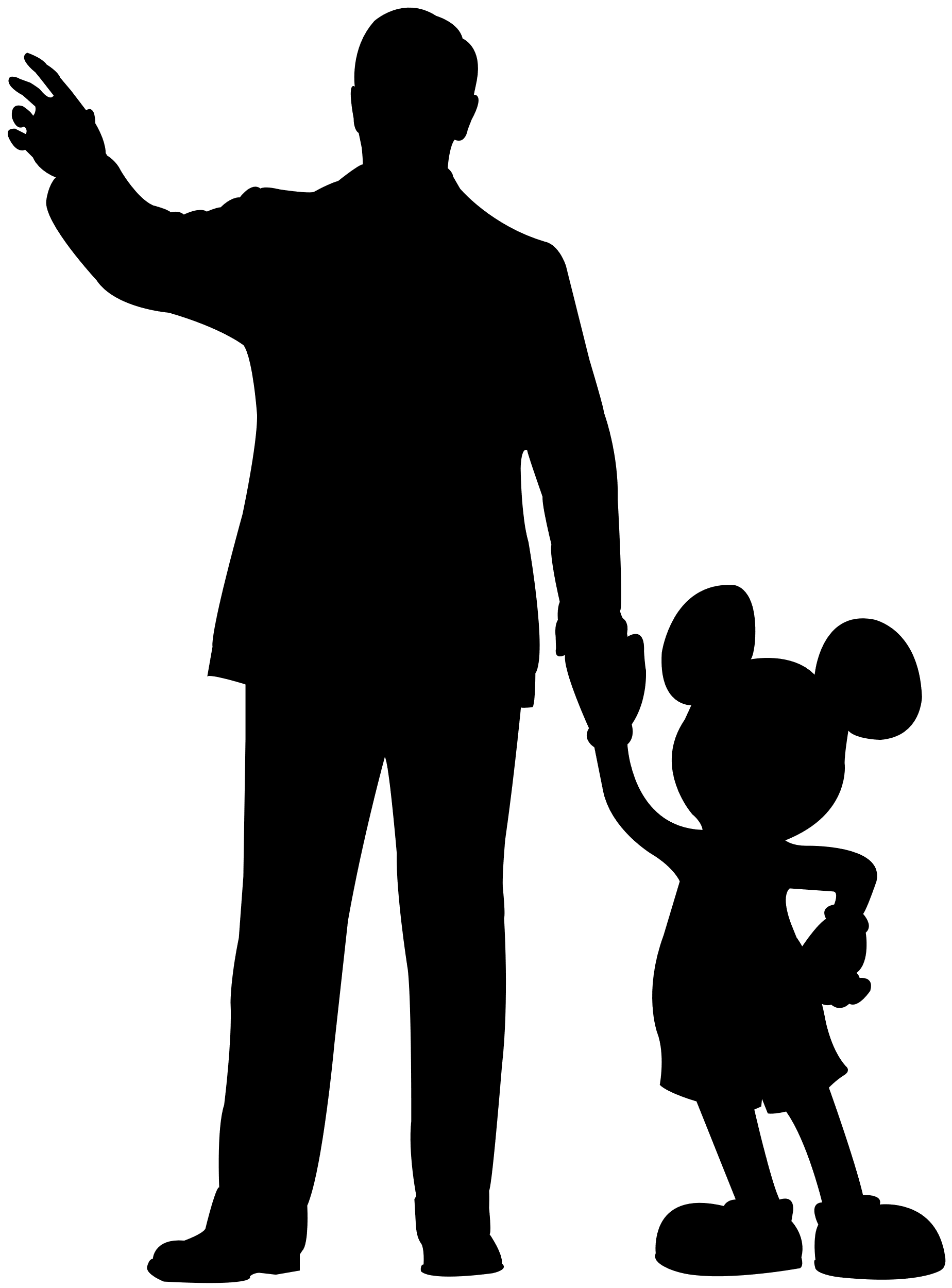 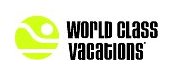 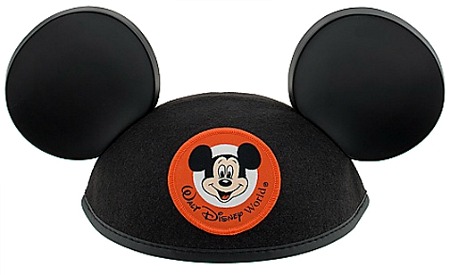 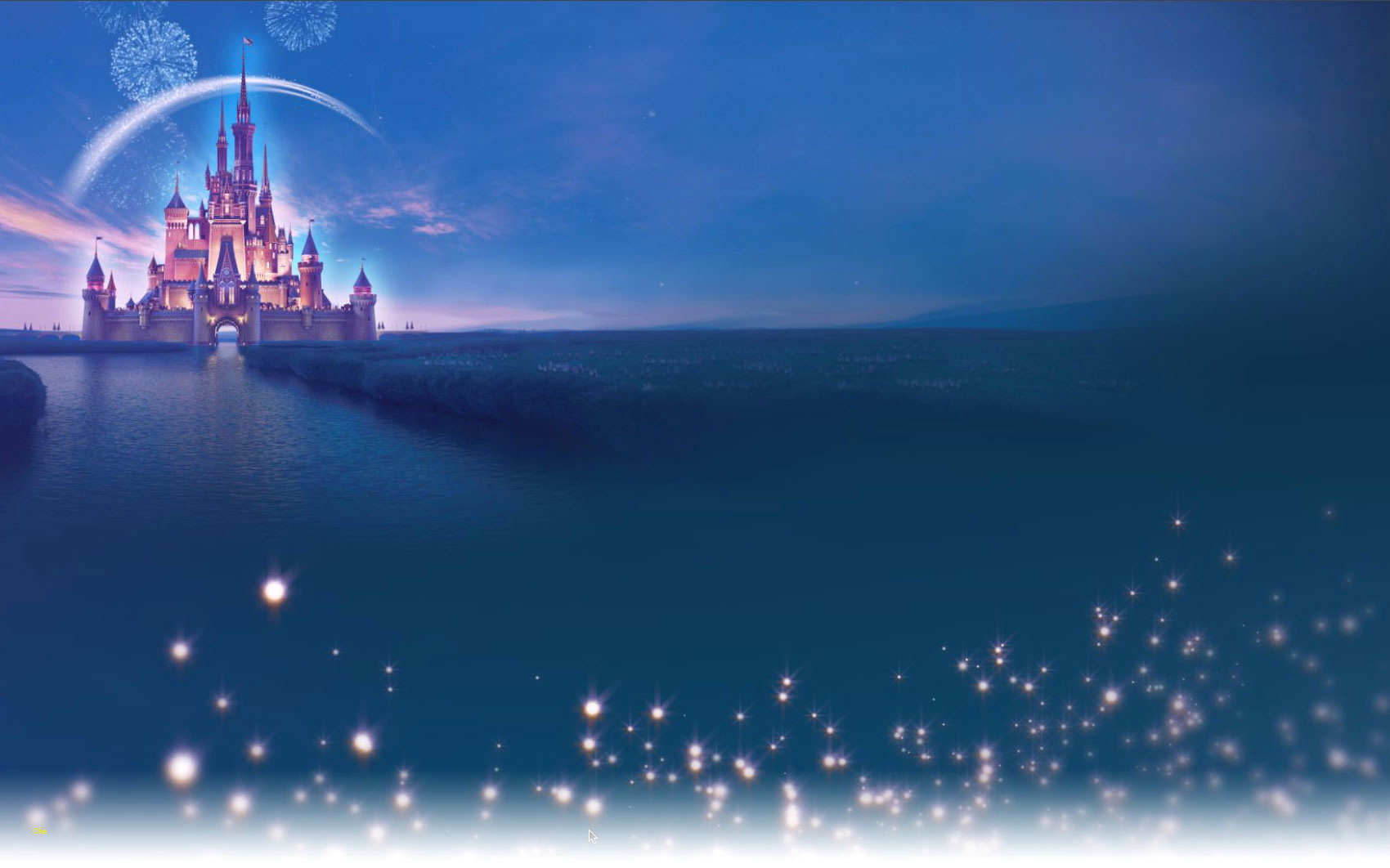 Maynard HS Music Dept
Disney Performance Tour 
2023
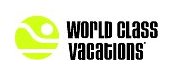 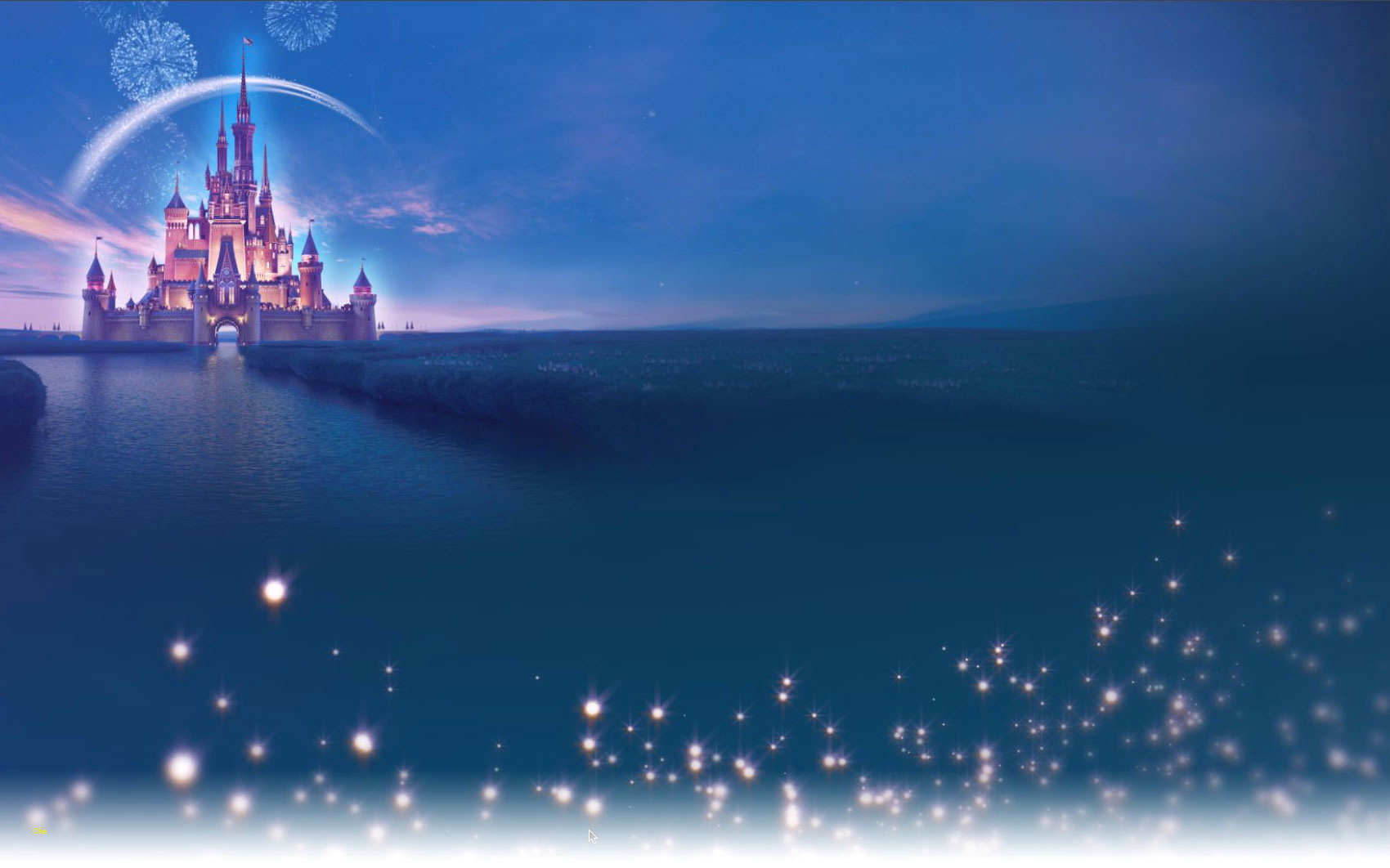 Do’s and Don’ts
Your Flight and the TSA
Personal I.D.
Conduct and Language
Electronic Devices
Flight Attendant Instructions
Carry On’s
Gum
Take what you will need for Day One
Personal-sized  (3 oz.) Sunscreen, etc.
Dry Clothing, Hair Ties, Ball Caps
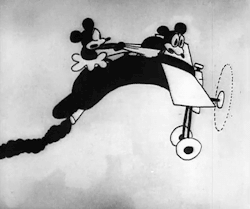 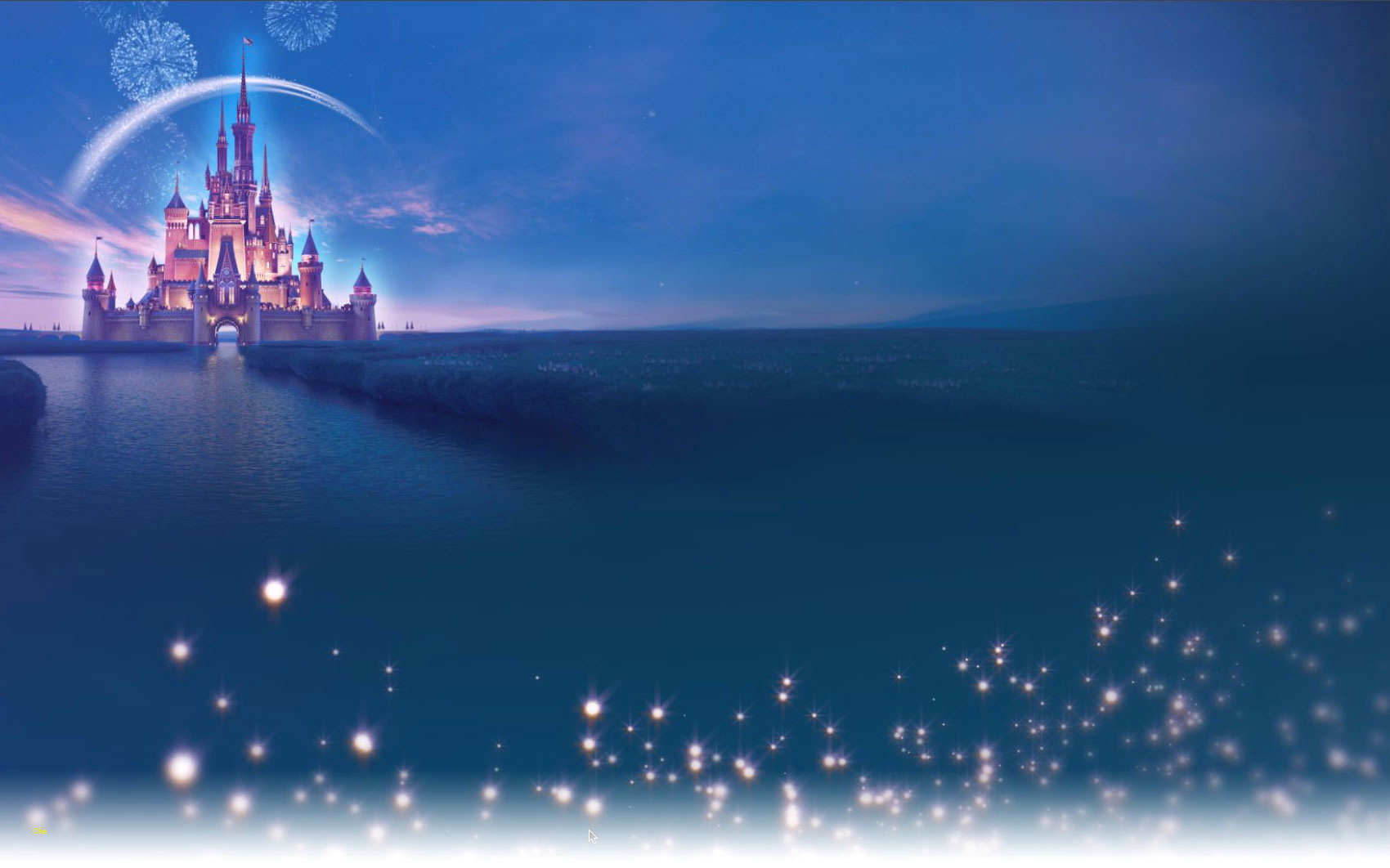 What to Pack
Phone power bank
Extra T-shirt
Poncho
Lip Balm
Kleenex
Autograph Book and Sharpie
“Crystal Light” (singles)
Wet Wipes
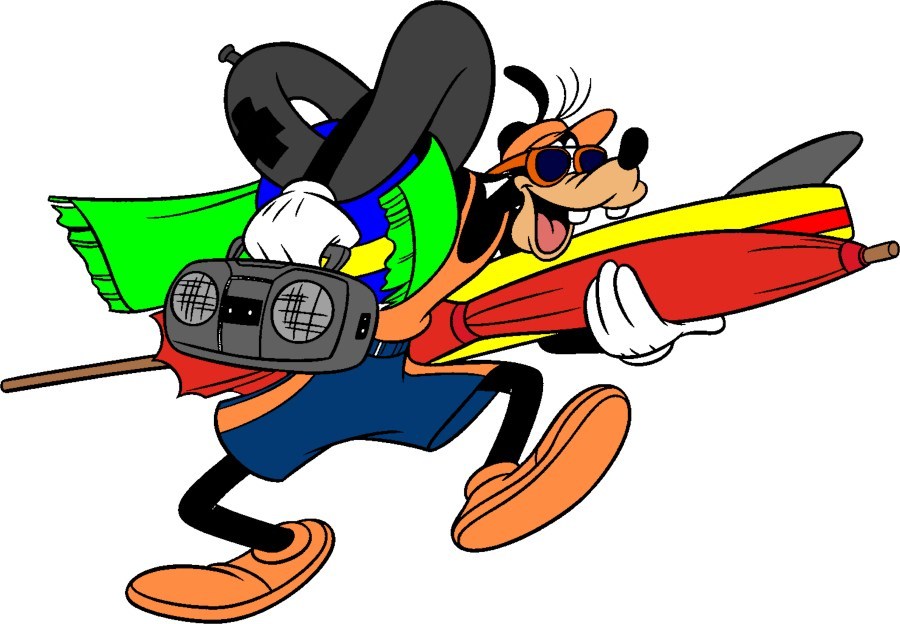 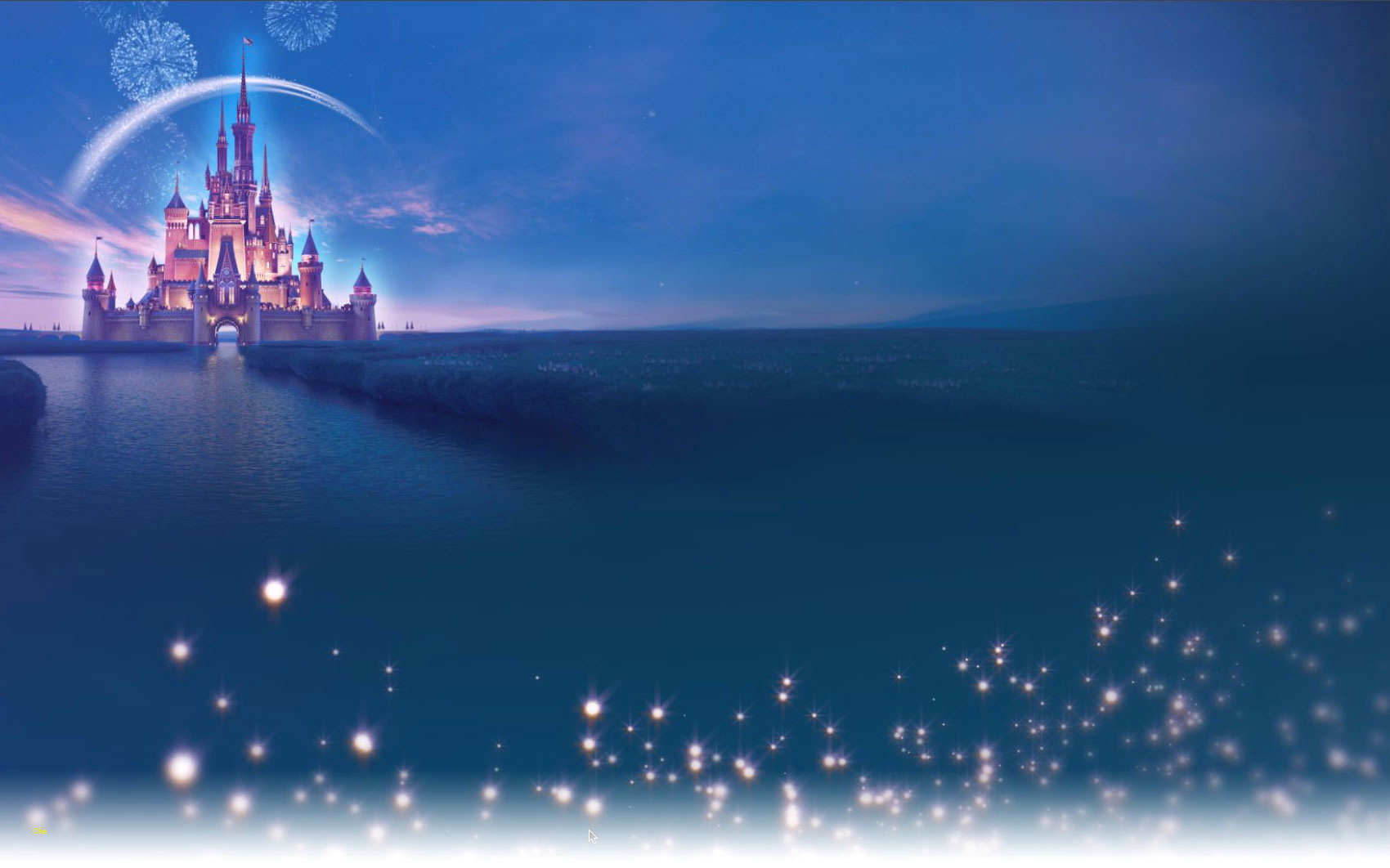 Think ahead, Think smart…
Spending Money
Consider “Gift Cards”
Pre-charged Debit Cards
AVOID CASH when at all possible
“Menus” at AllEars.net

Stay Hydrated
Pack simple snacks
Consider a Resort Mug
Hiya Pals!
Let’s get started…
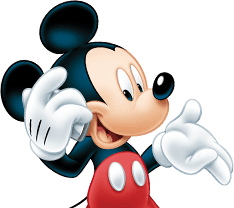 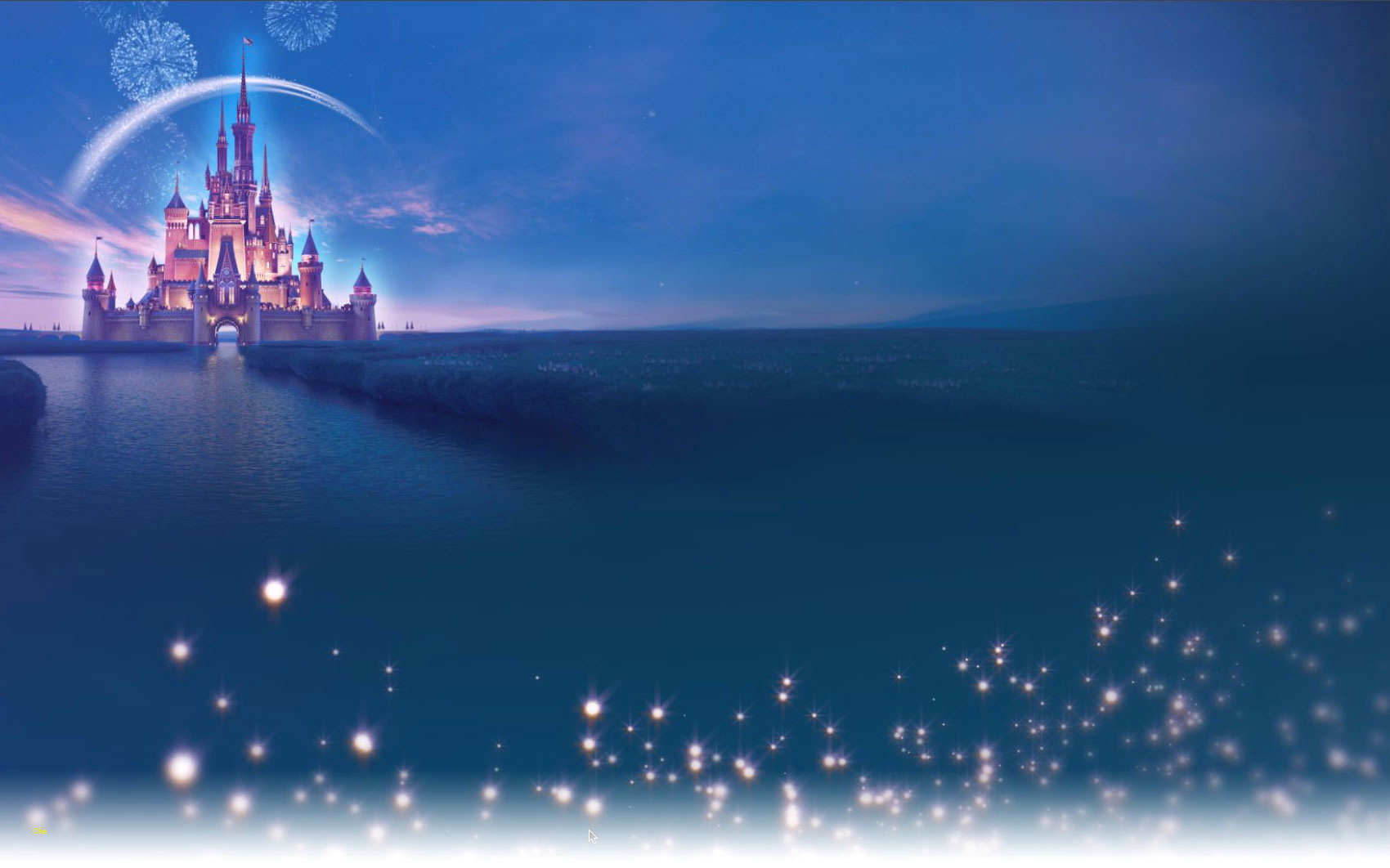 Day One – Arrival Day
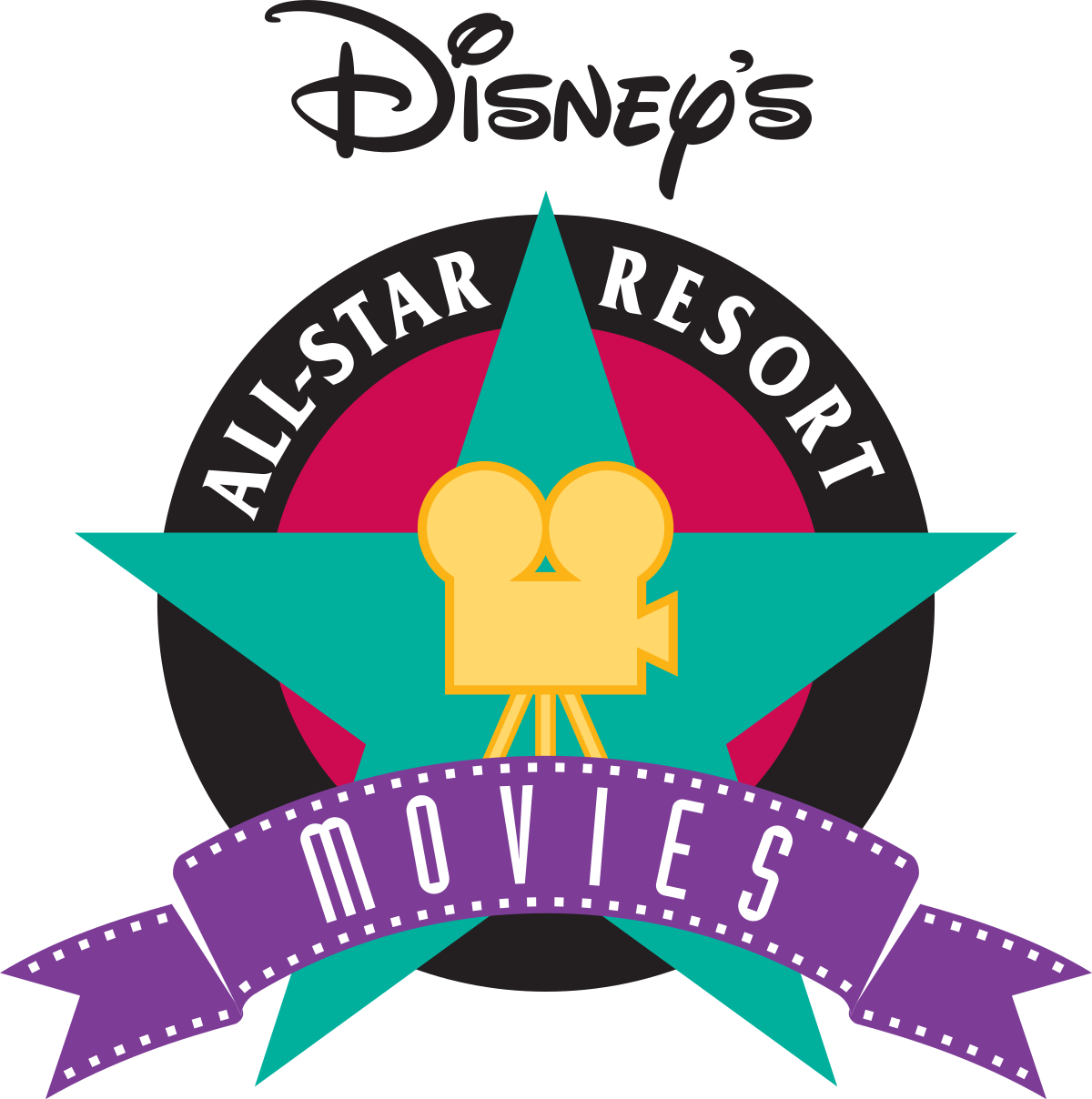 Departures and Arrivals
Southwest 766 at 5:05 am
Arrives at 8:00 am
Private Transfer to Animal Kingdom

$35 Disney Dining Card for Dinner
Disney Transfer to All Star Music
Check In
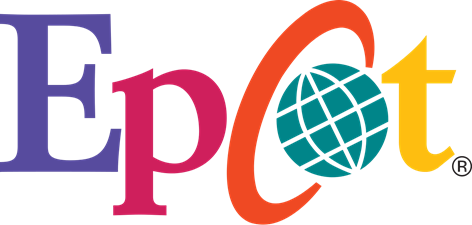 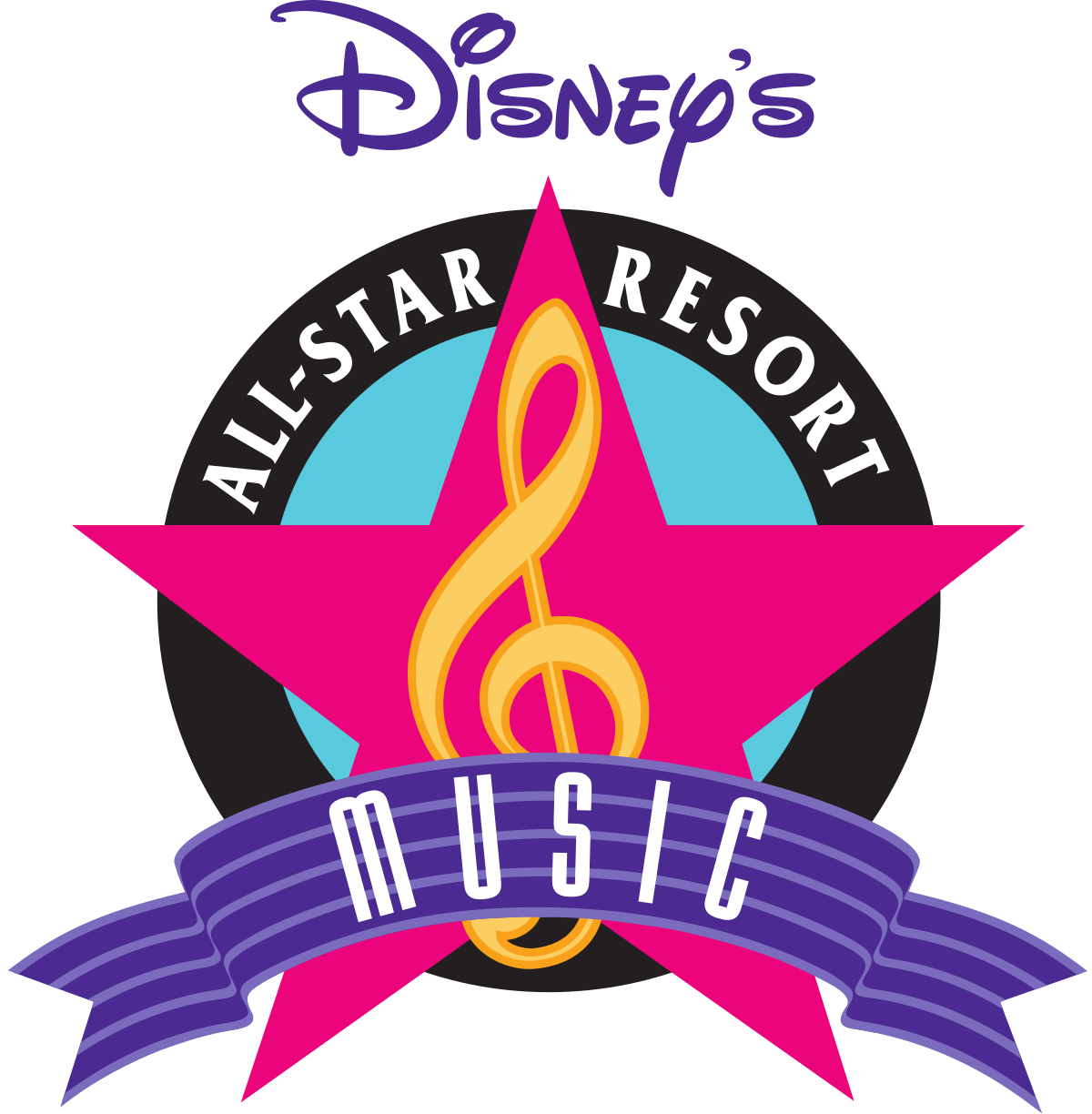 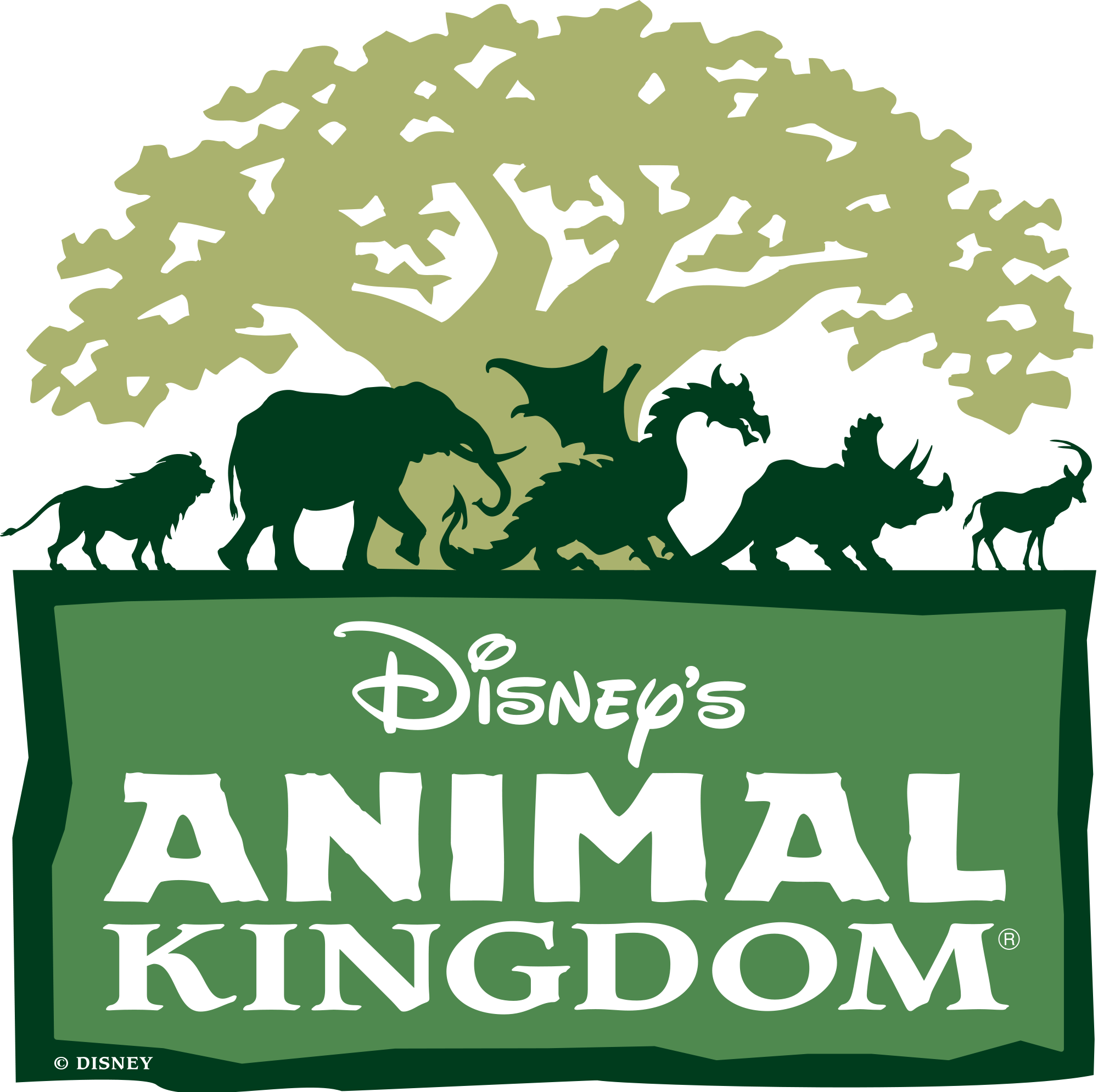 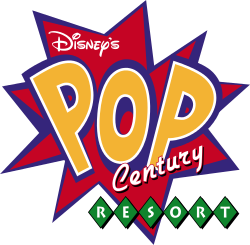 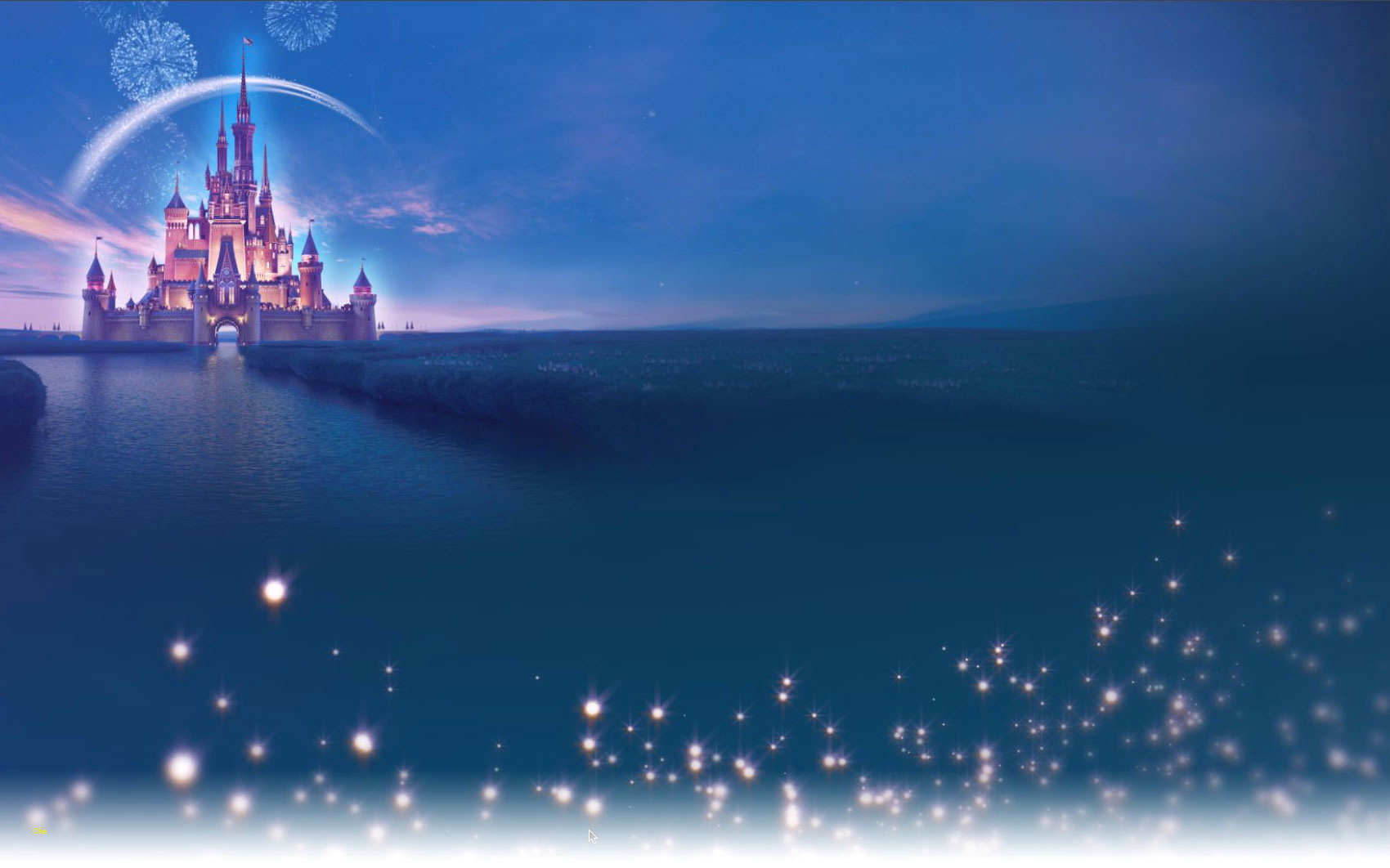 Day Two – Performance Day
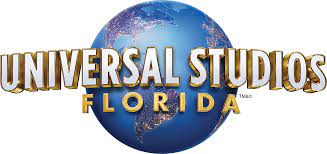 Disney Dining card $35 for day
Private Transfers to Disney Springs

Band Performance at 11:45
Chorus Performance at 2:30
Private Transfers to Magic Kingdom 

Happily Ever After Fireworks show

Disney Transfer to Resort
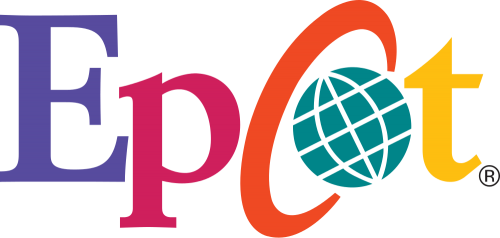 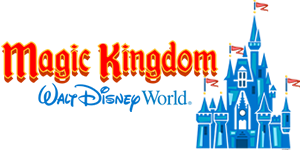 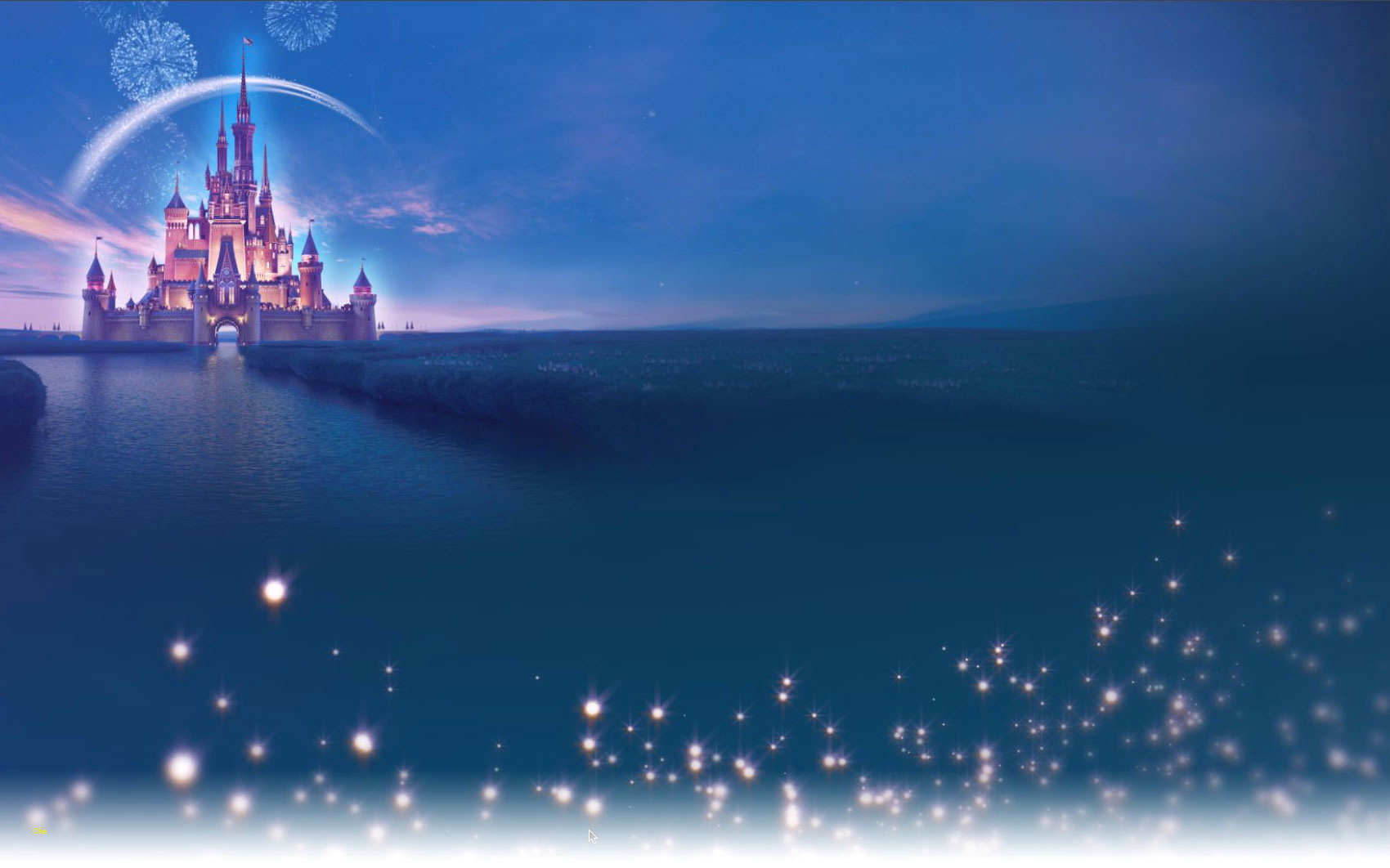 Day Three – Workshops
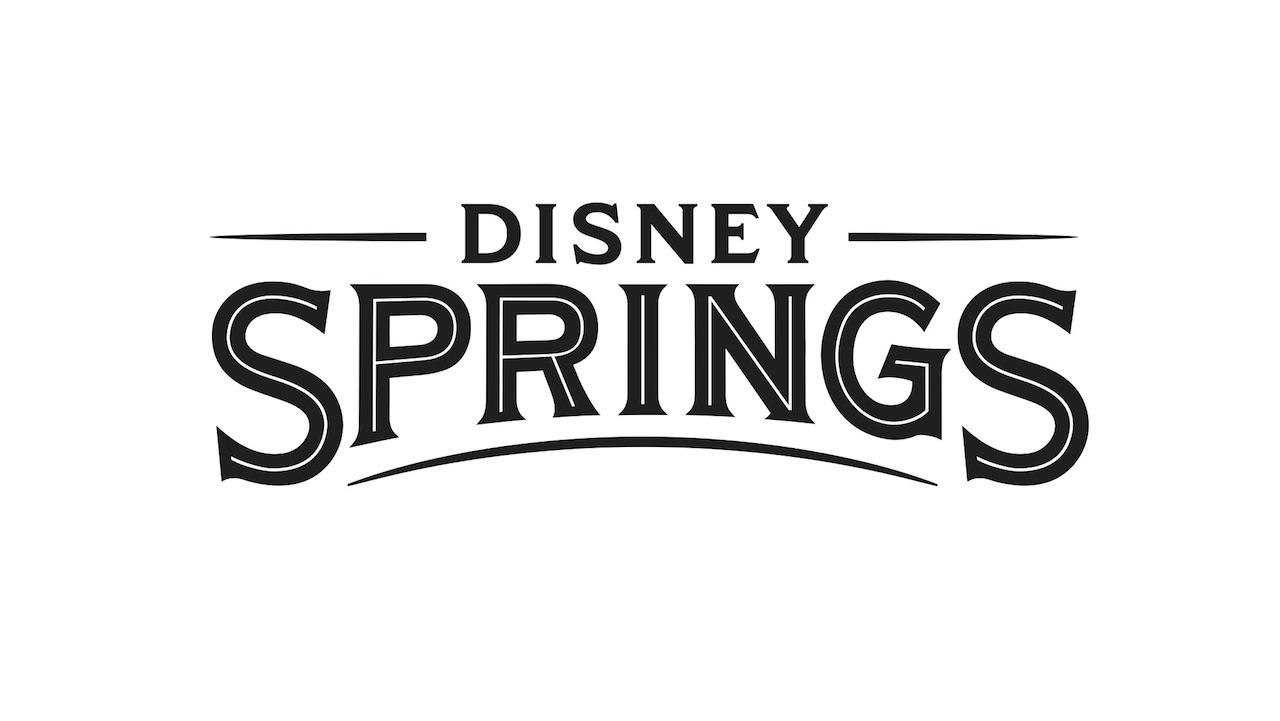 $35 Disney Dining card

Disney Transfer to Epcot

Band Workshop at 6 pm
Choral Workshop at 9:15 pm

Private Transfers to Resort
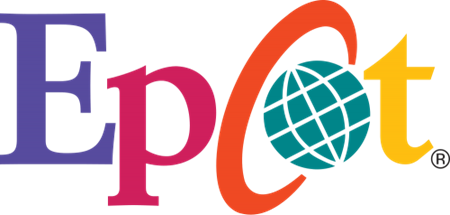 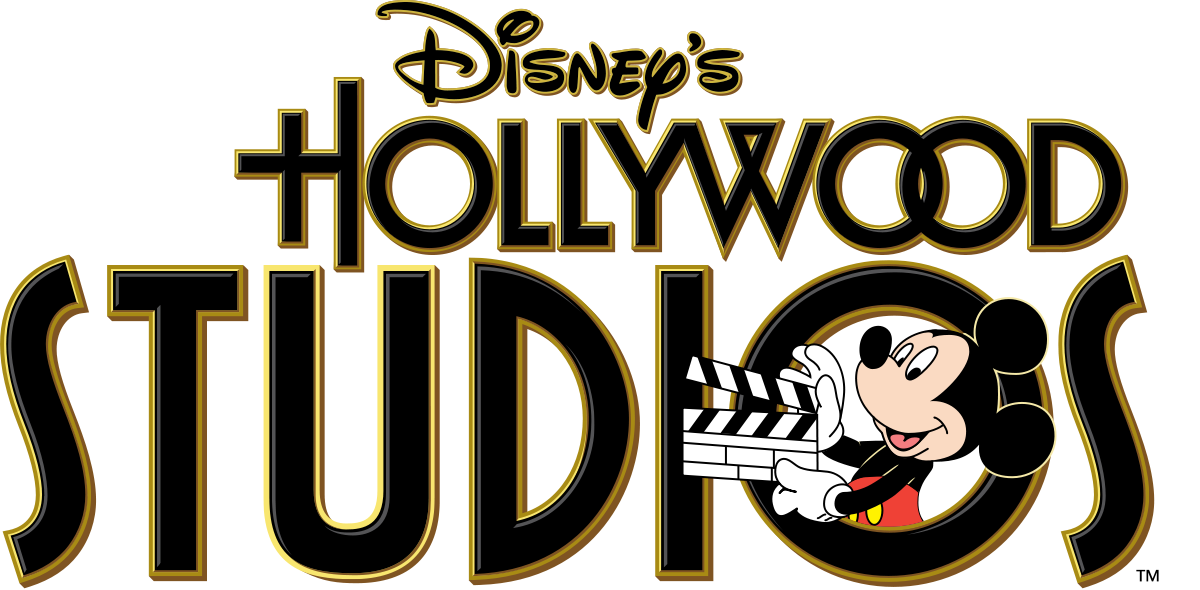 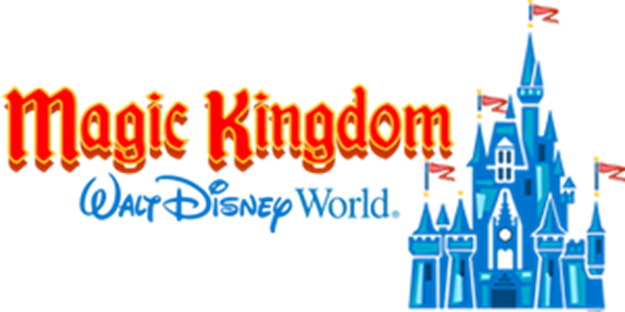 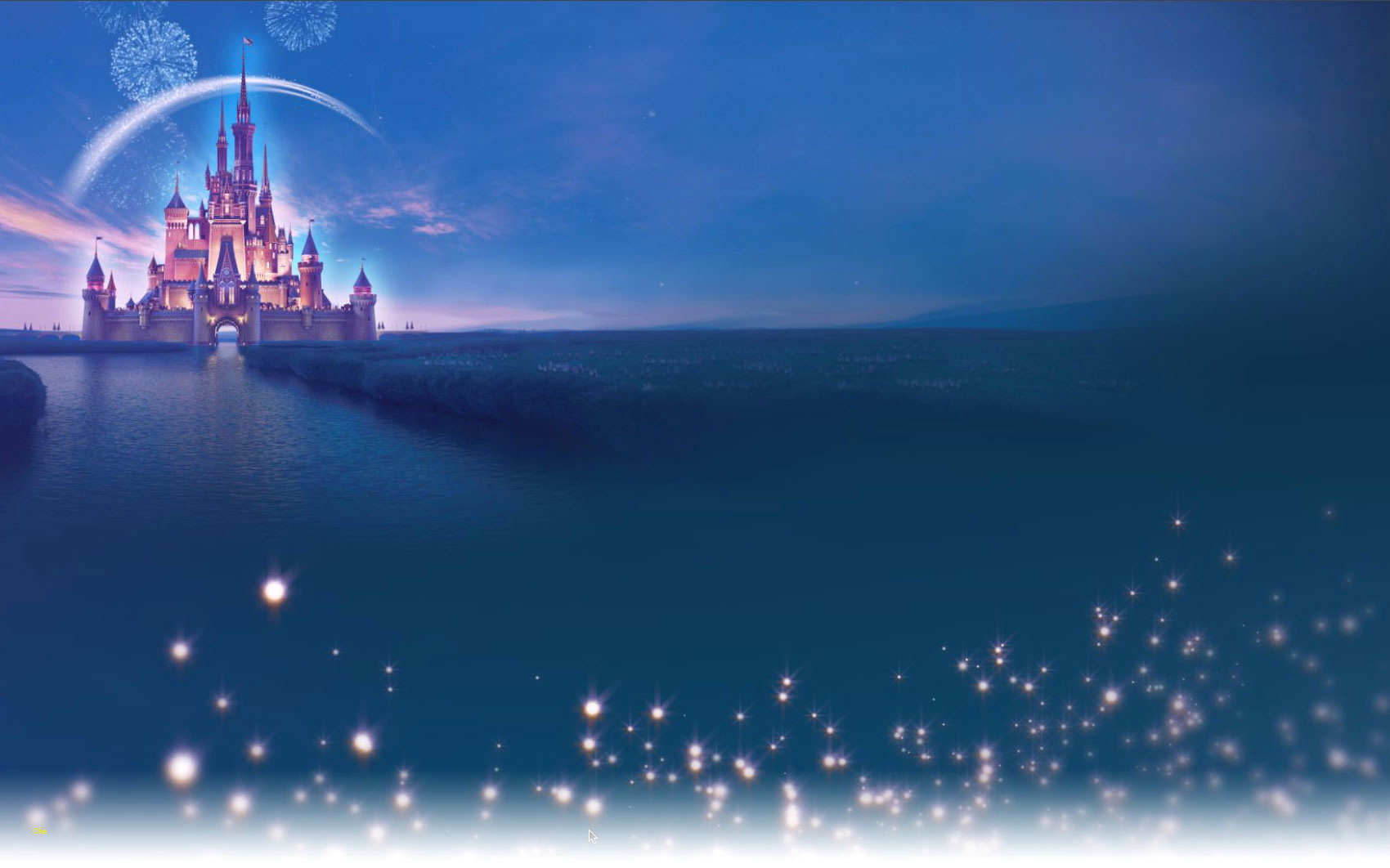 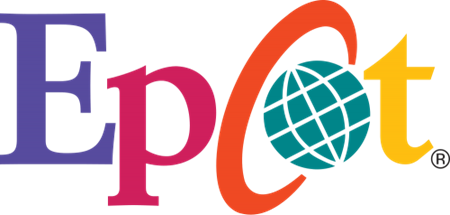 Day Four – Disney Play Day
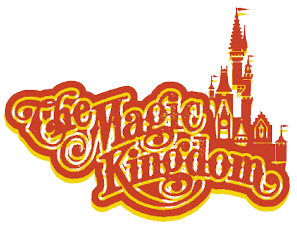 $35 Disney Dining card

Disney Transfer to Hollywood Studios

Evening Show: Fantasmic!

Disney Transfer to Resort
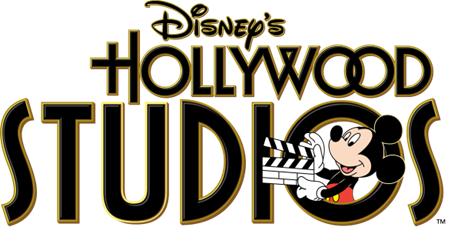 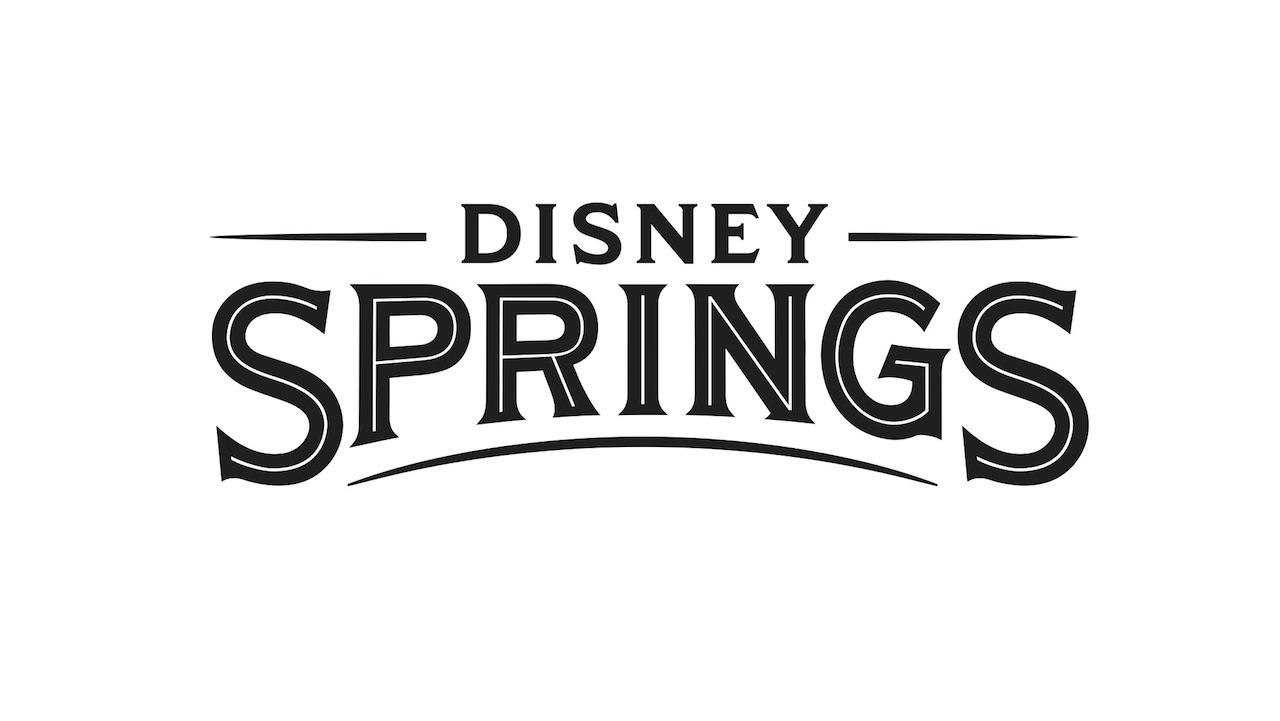 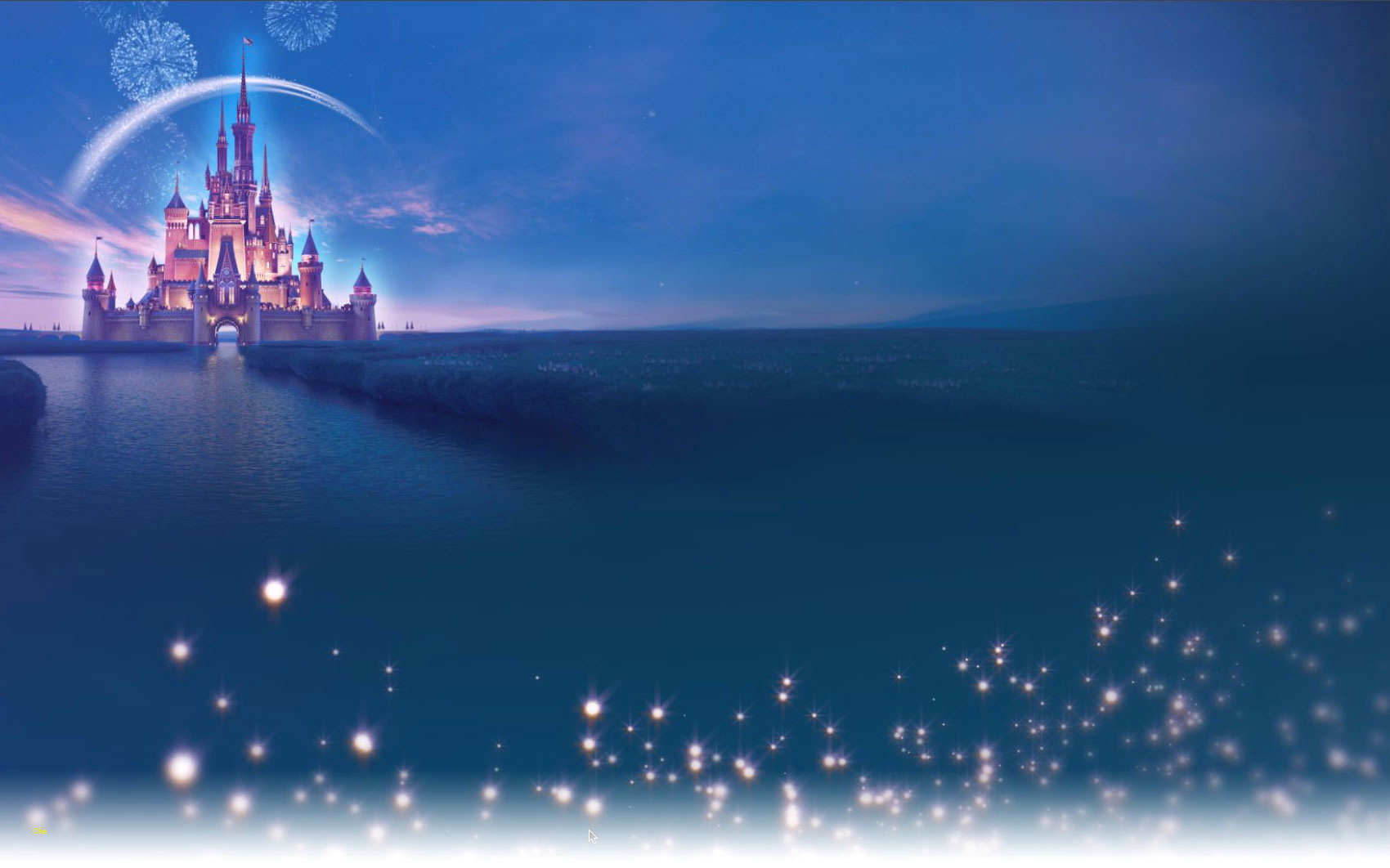 Day Five – Departure Day
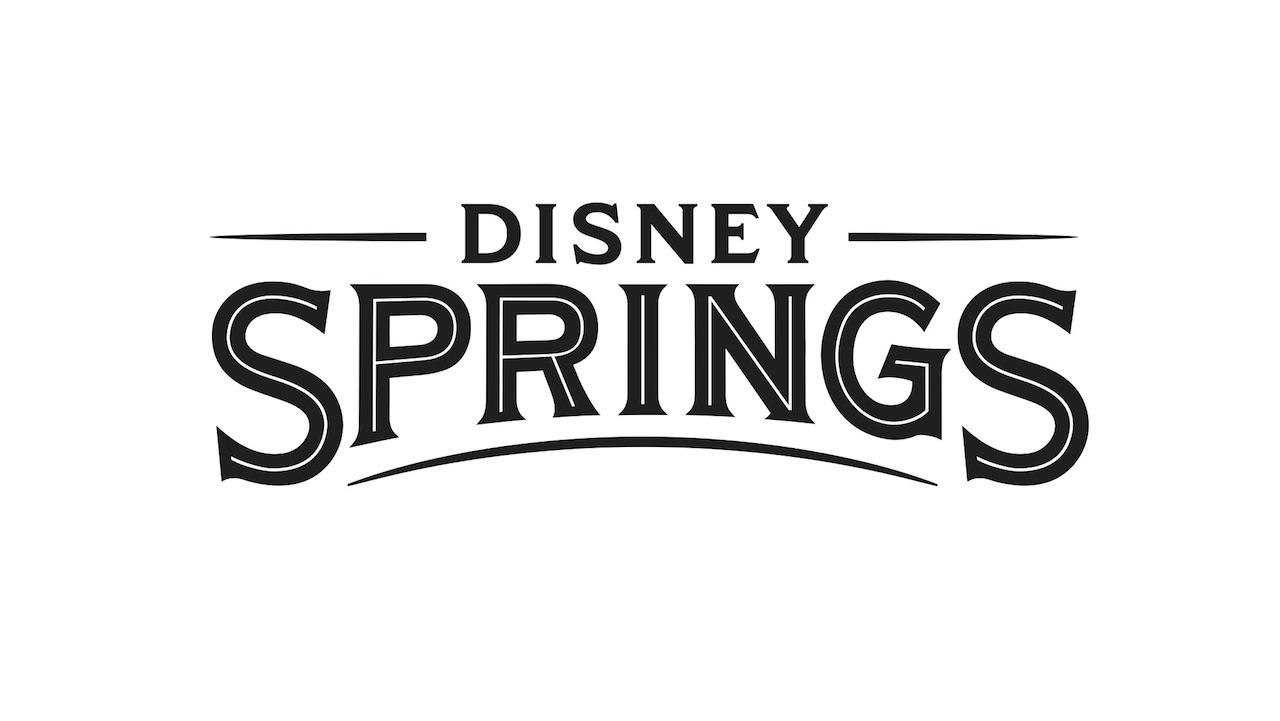 $25 Disney Dining card
Resort Check-out and Load
Disney Transfer to Magic Kingdom

Private Transfer to Orlando Airport

Departures and Arrivals
Southwest Fl  699 at 9:20 pm
Arrives at 12:05 am
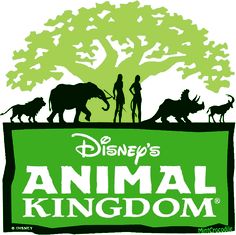 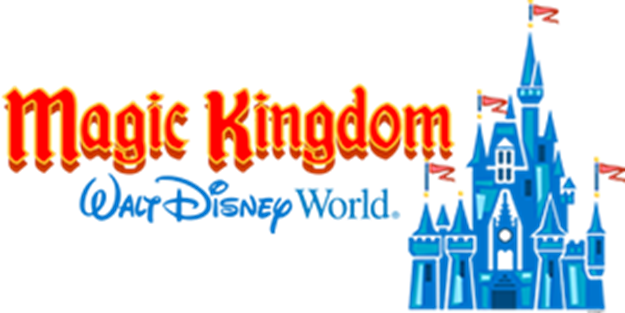 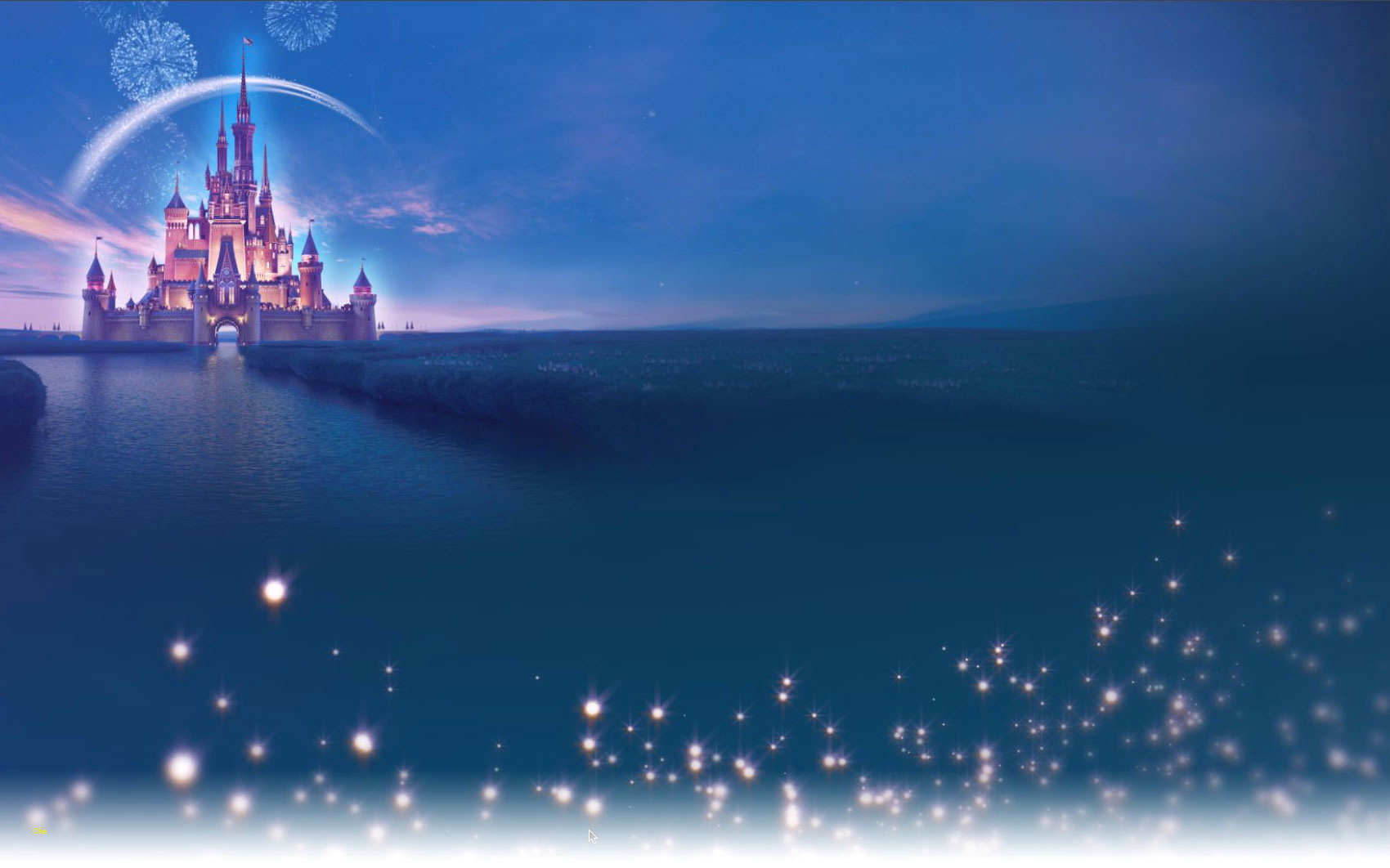 Dining “Best Bets” at Hollywood Studios
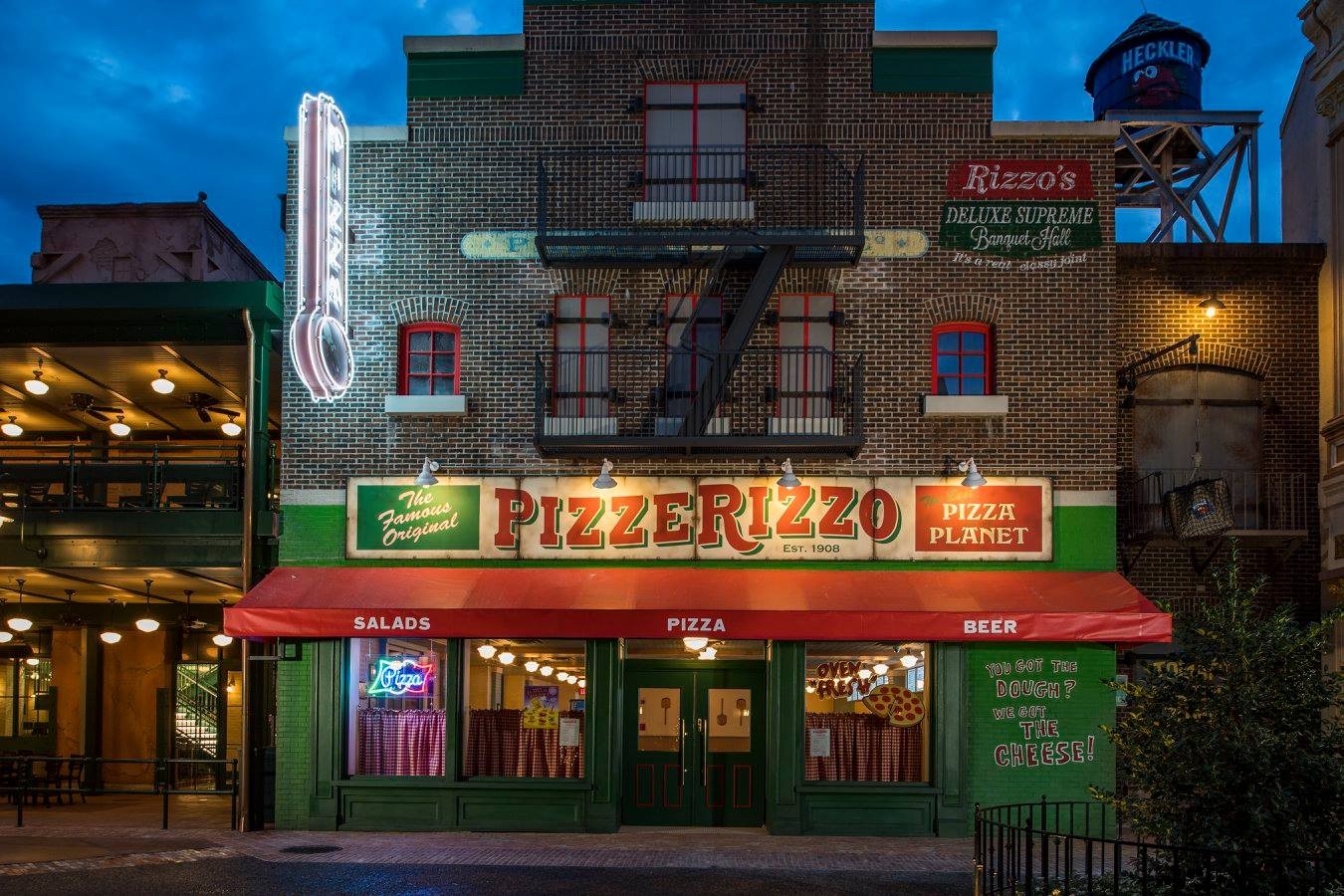 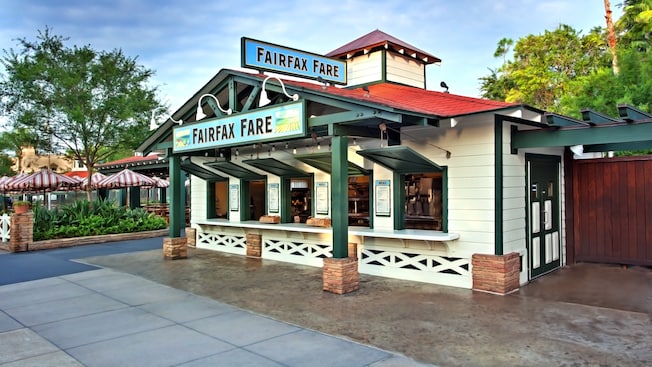 PizzeRizzo
Backlot Express
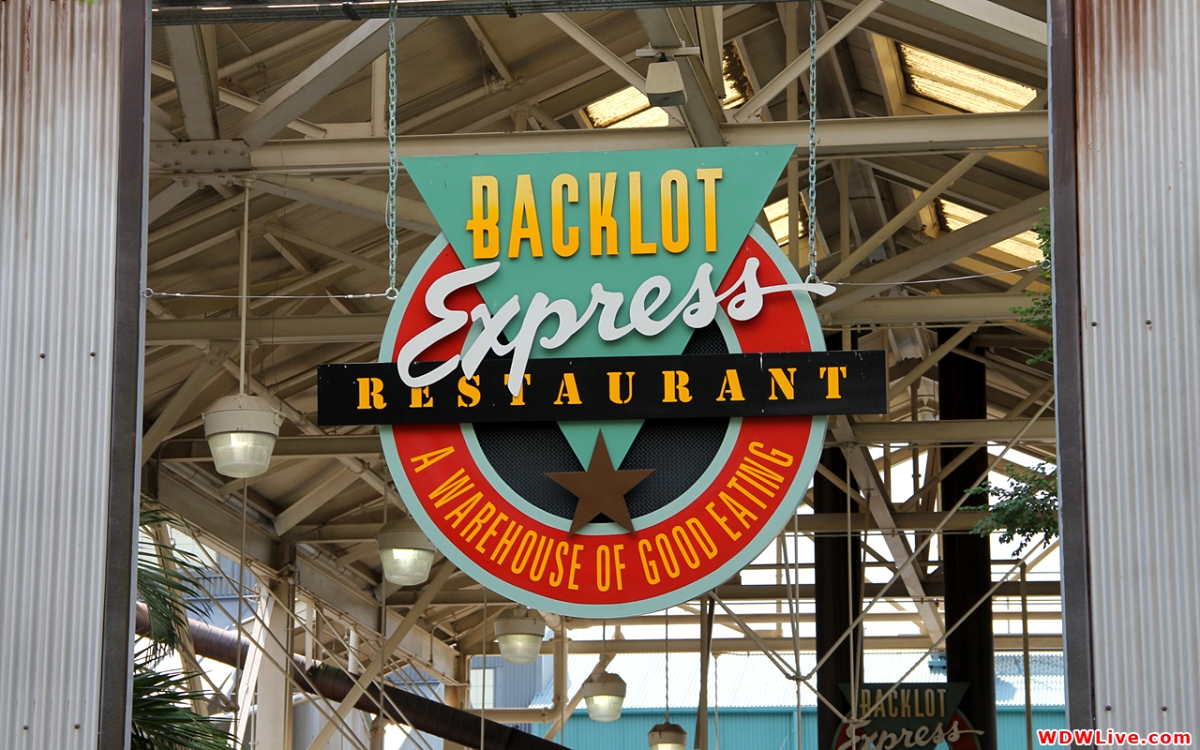 Fairfax Fare
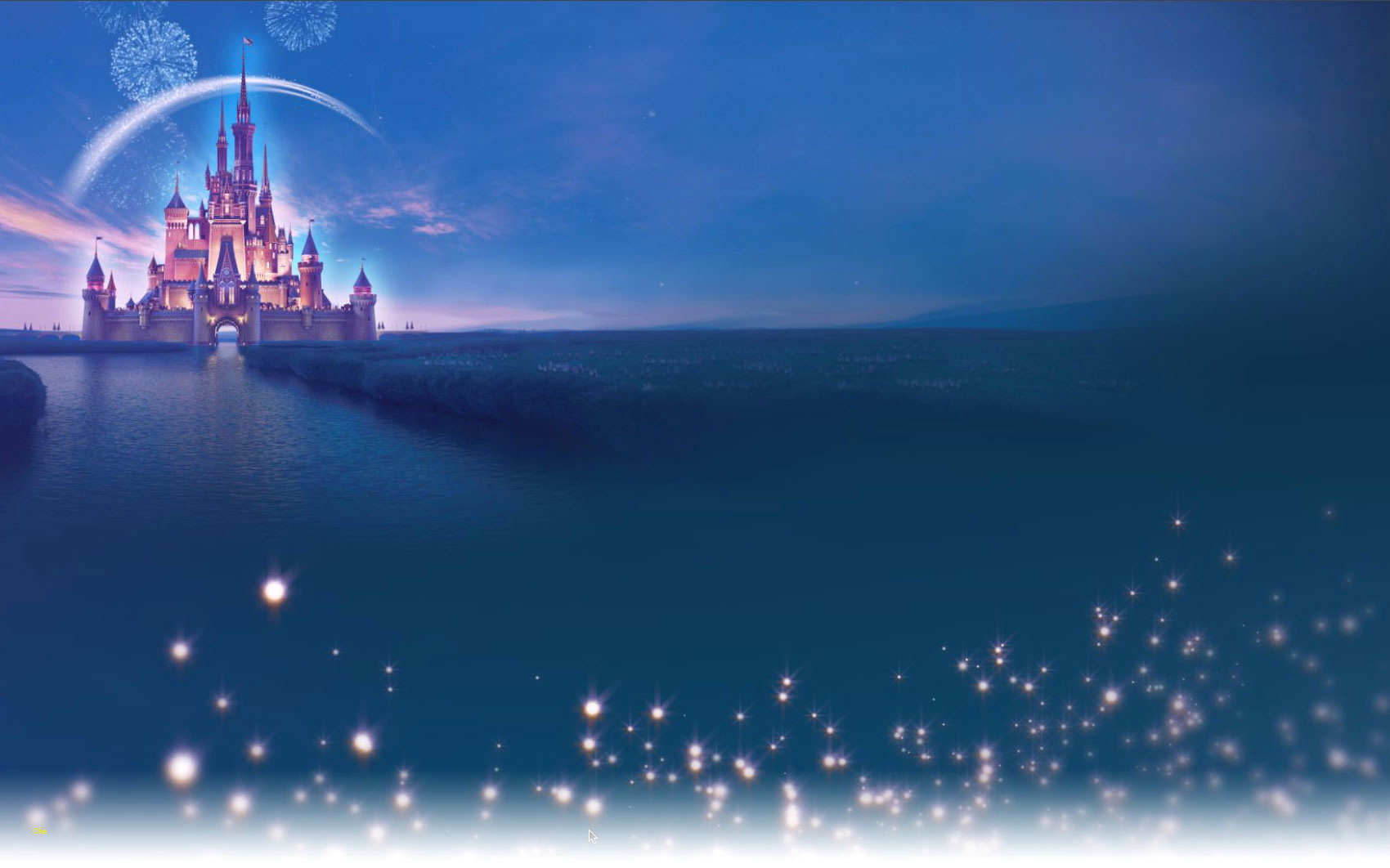 Dining “Best Bets” at Magic Kingdom
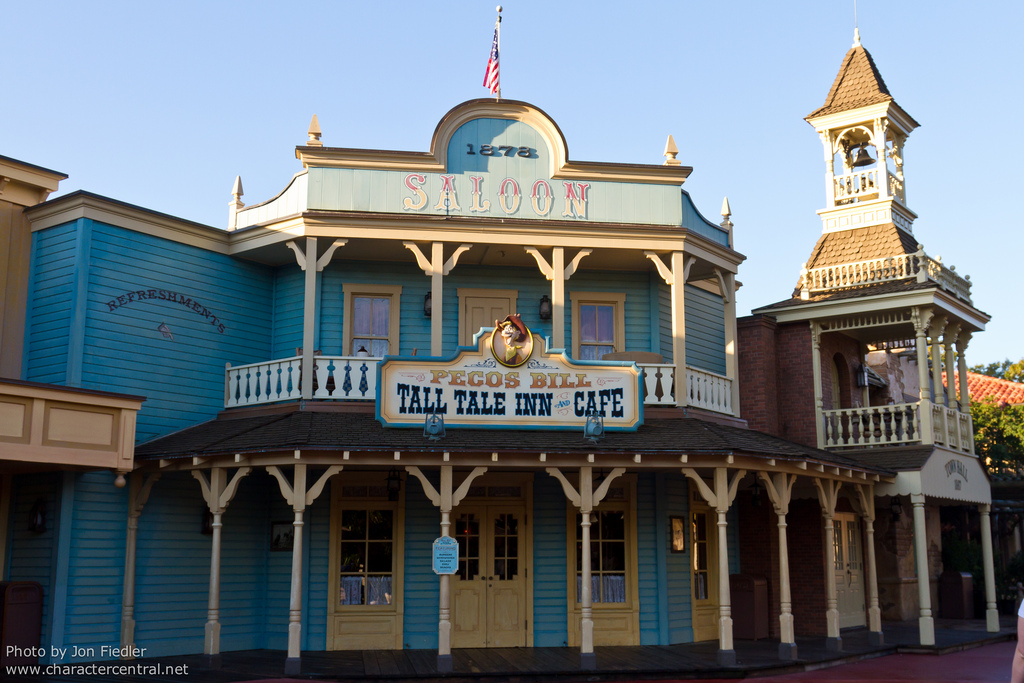 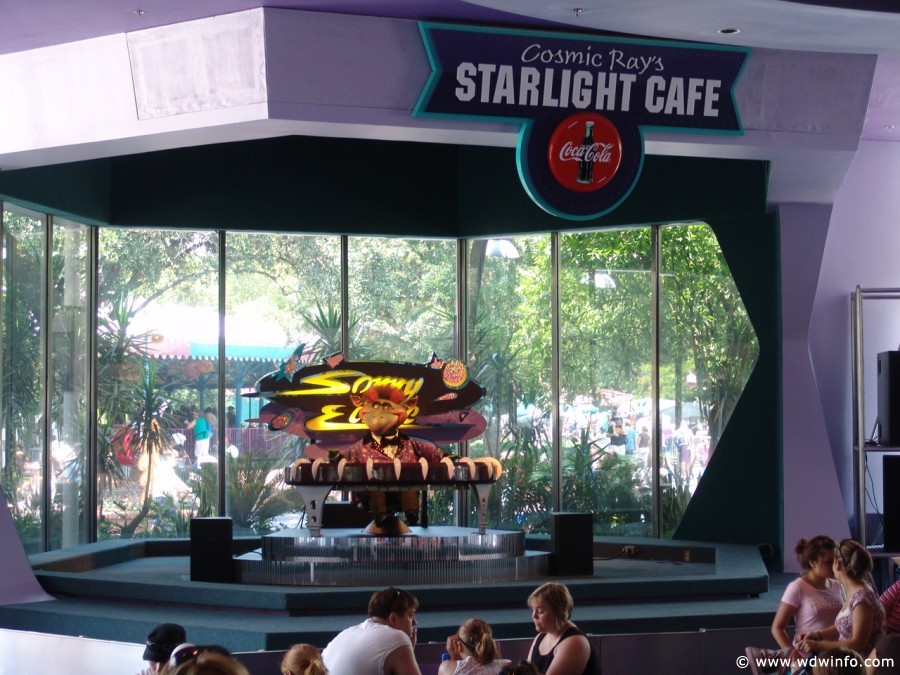 Pecos Bill’s
Columbia Harbour House
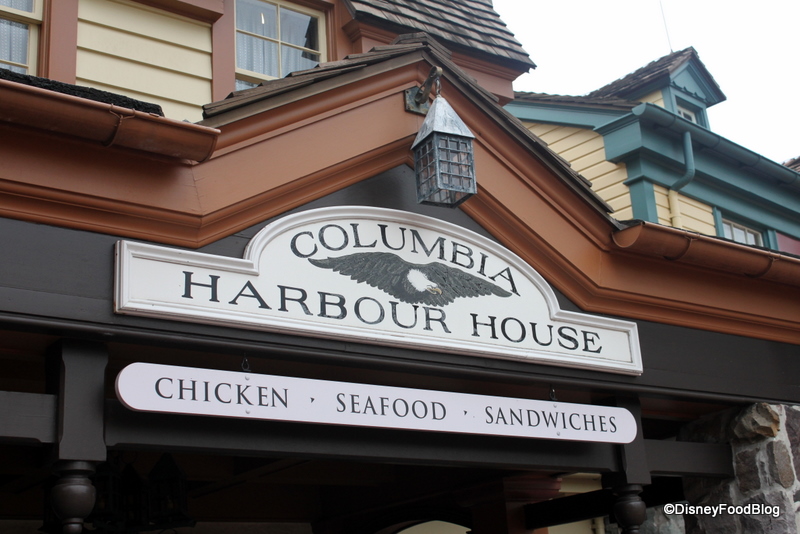 Cosmic Ray’s
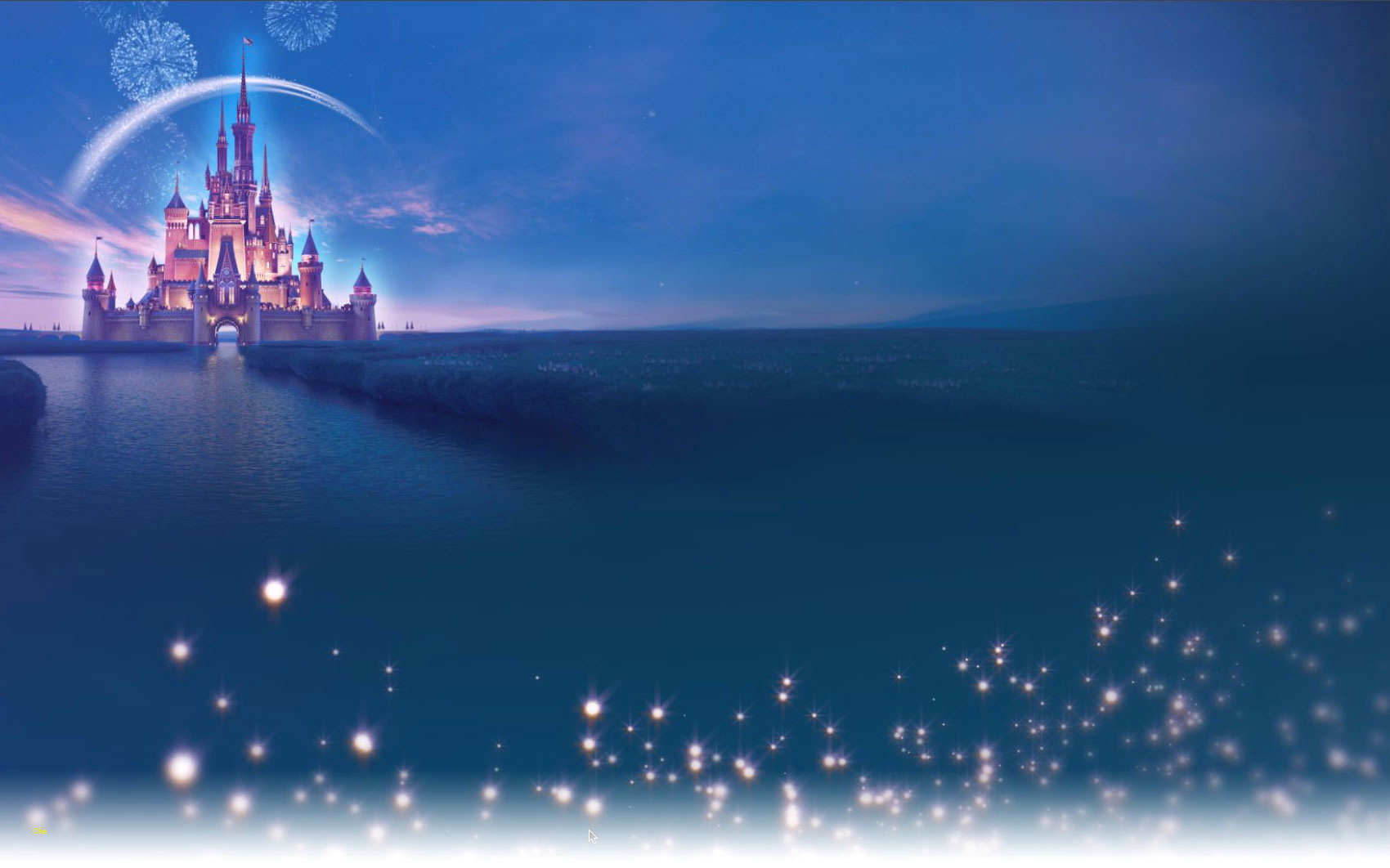 Dining “Best Bets” at Epcot
Future World locations
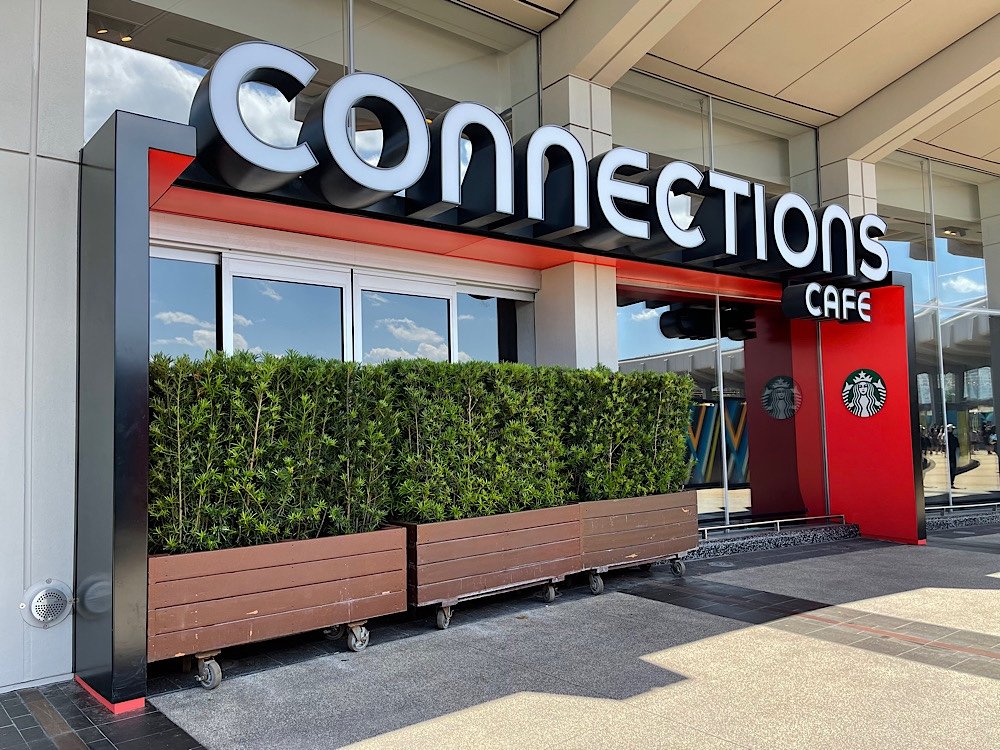 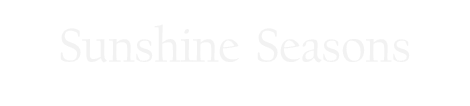 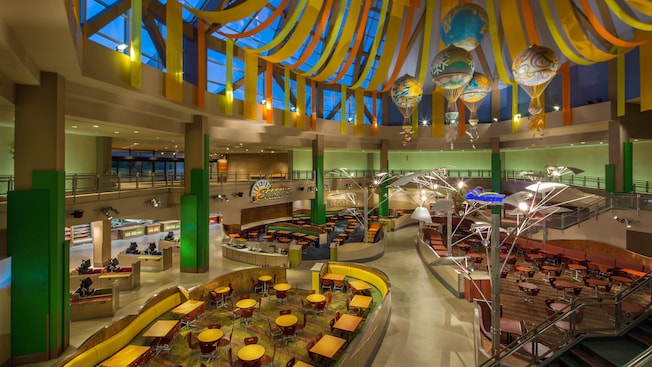 Connections Cafe
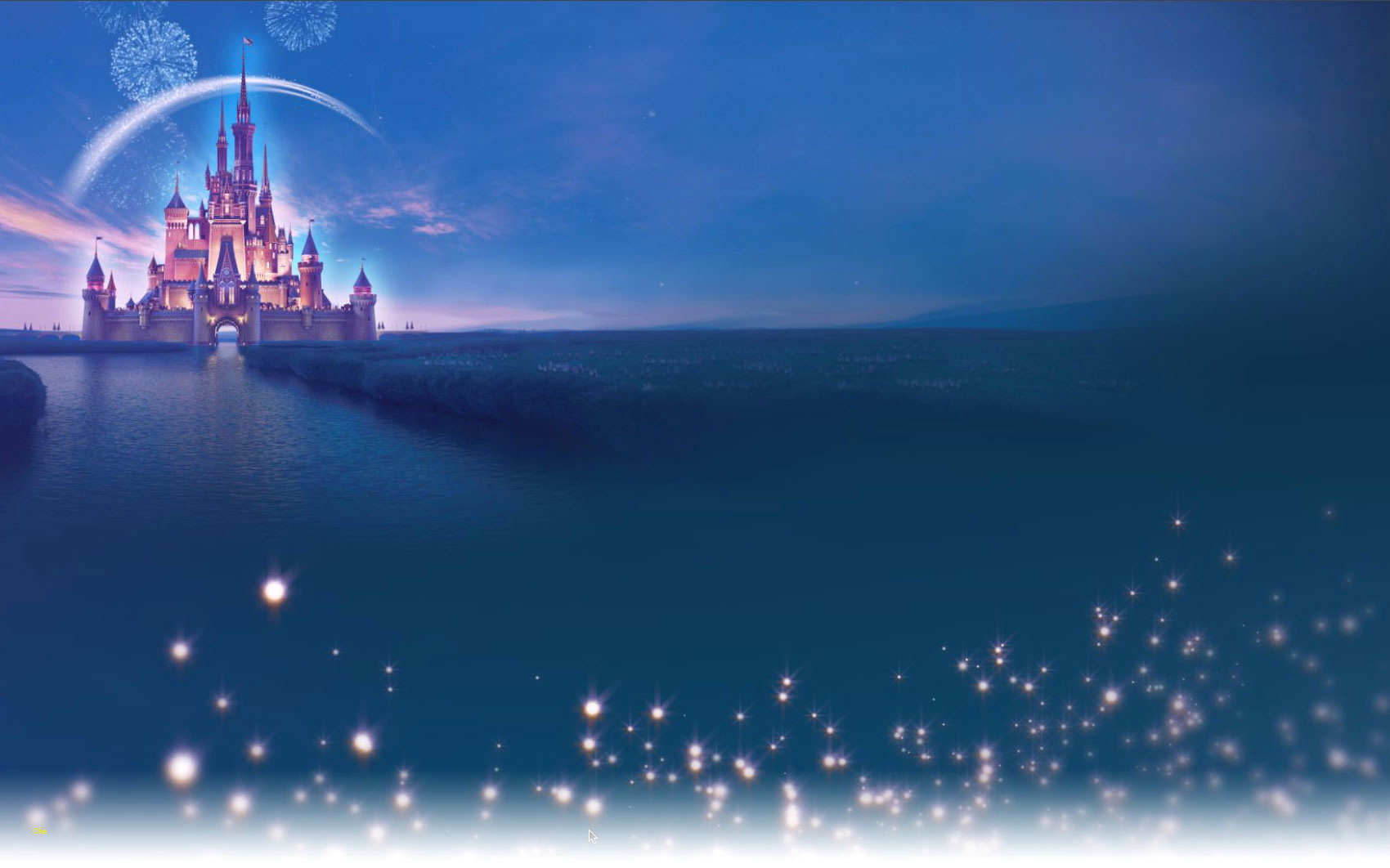 Dining “Best Bets” at Epcot
World Showcase locations
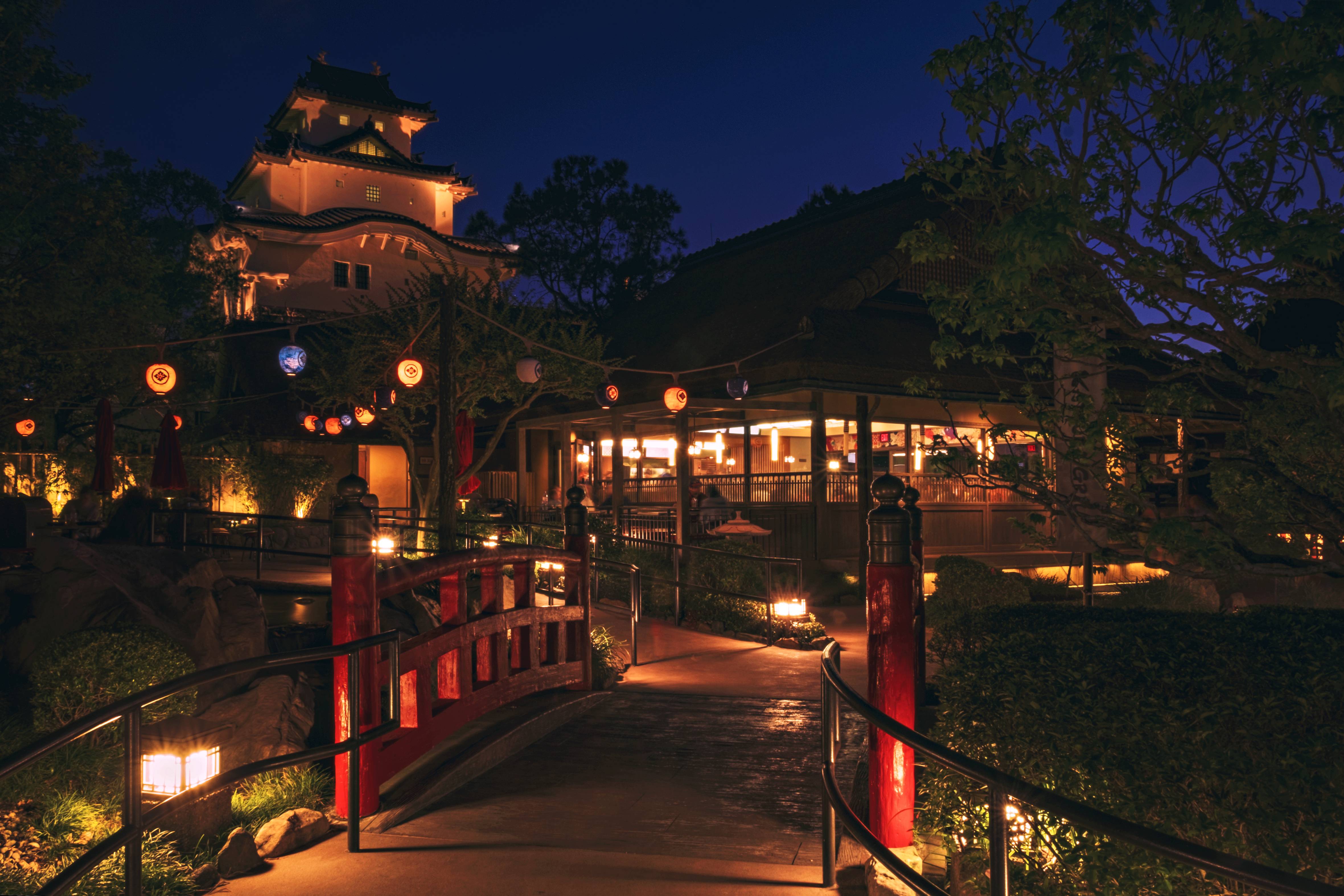 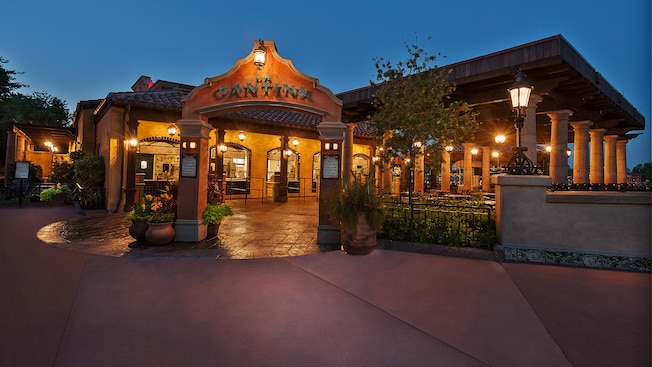 France
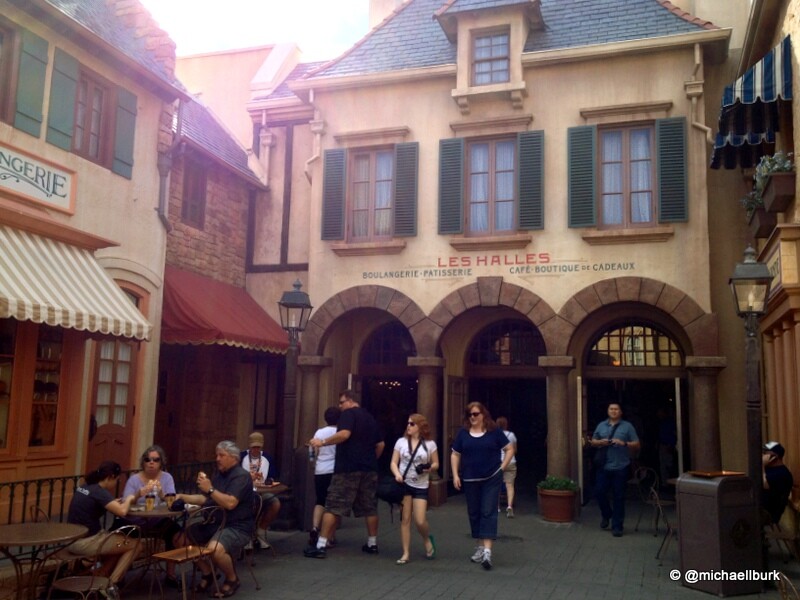 Japan
Mexico
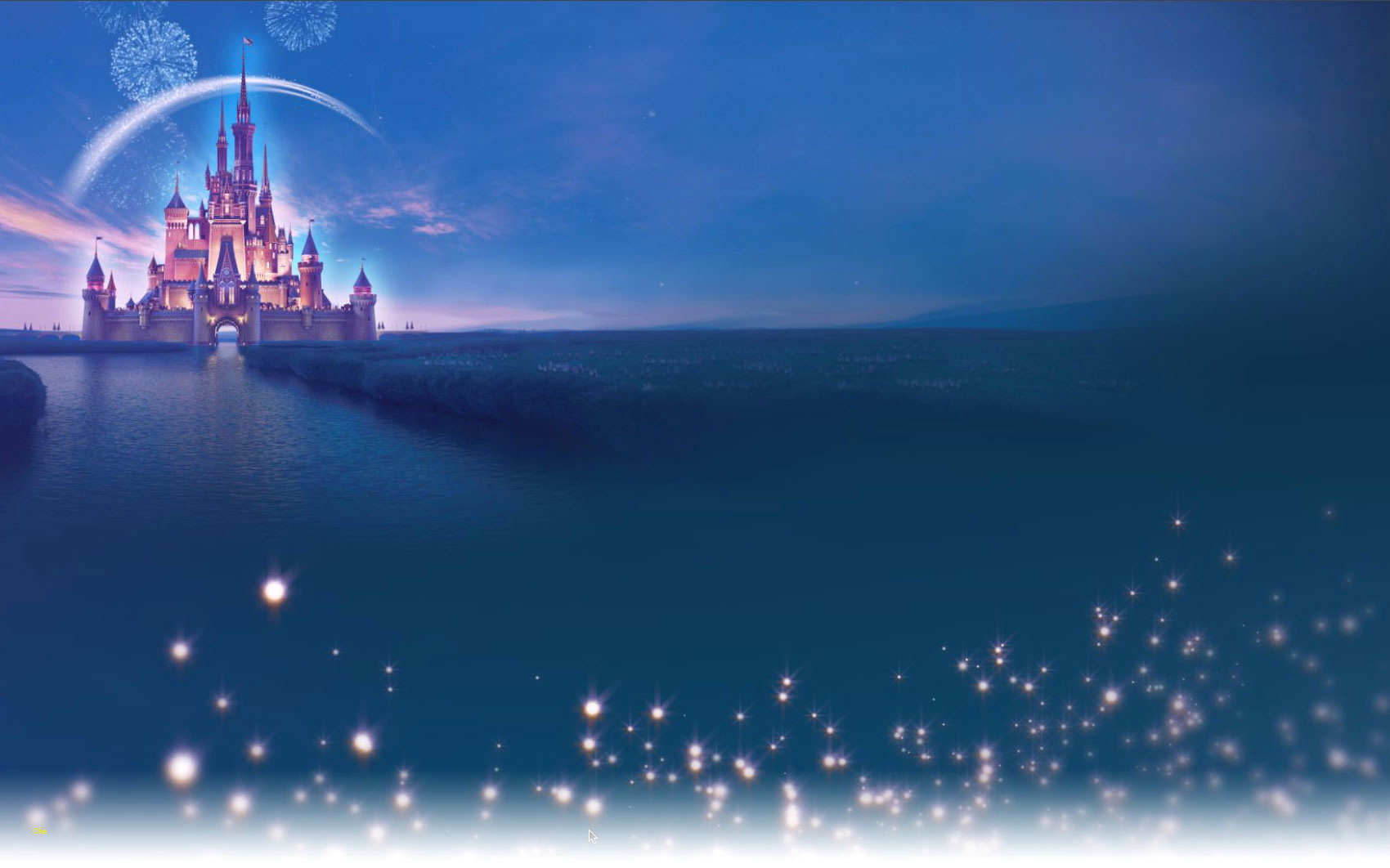 Dining “Best Bets” at Animal Kingdom
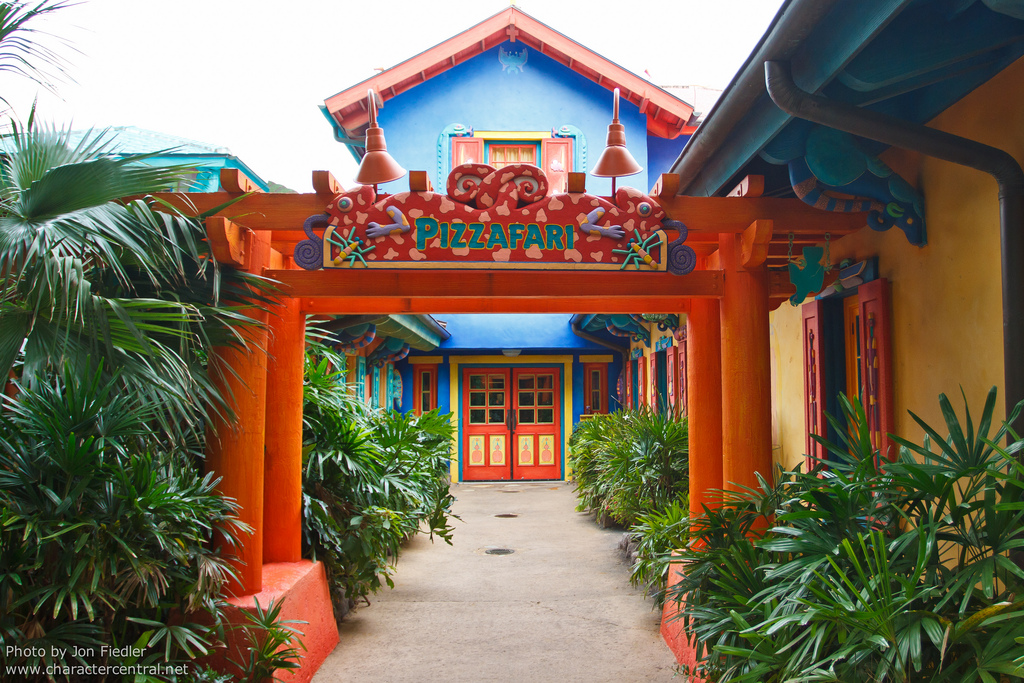 Flame Tree BBQ
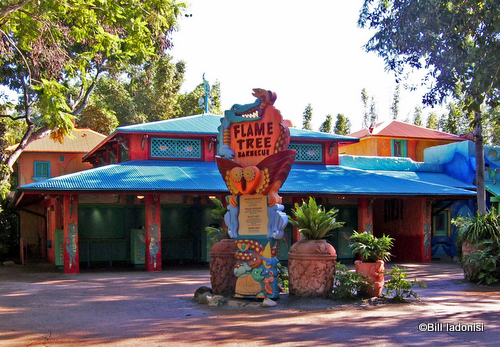 Pizzafari
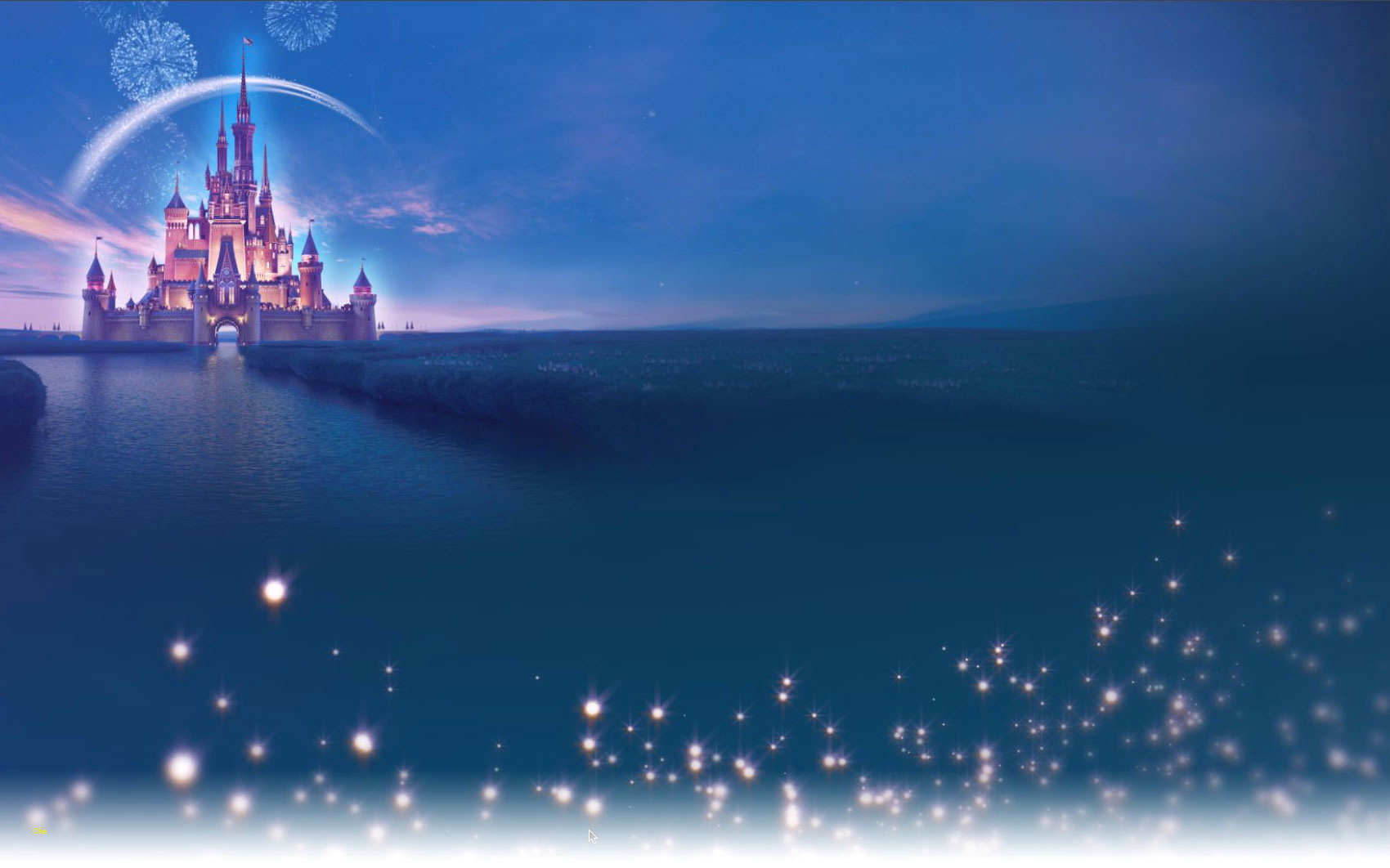 Best Disney Souvenir
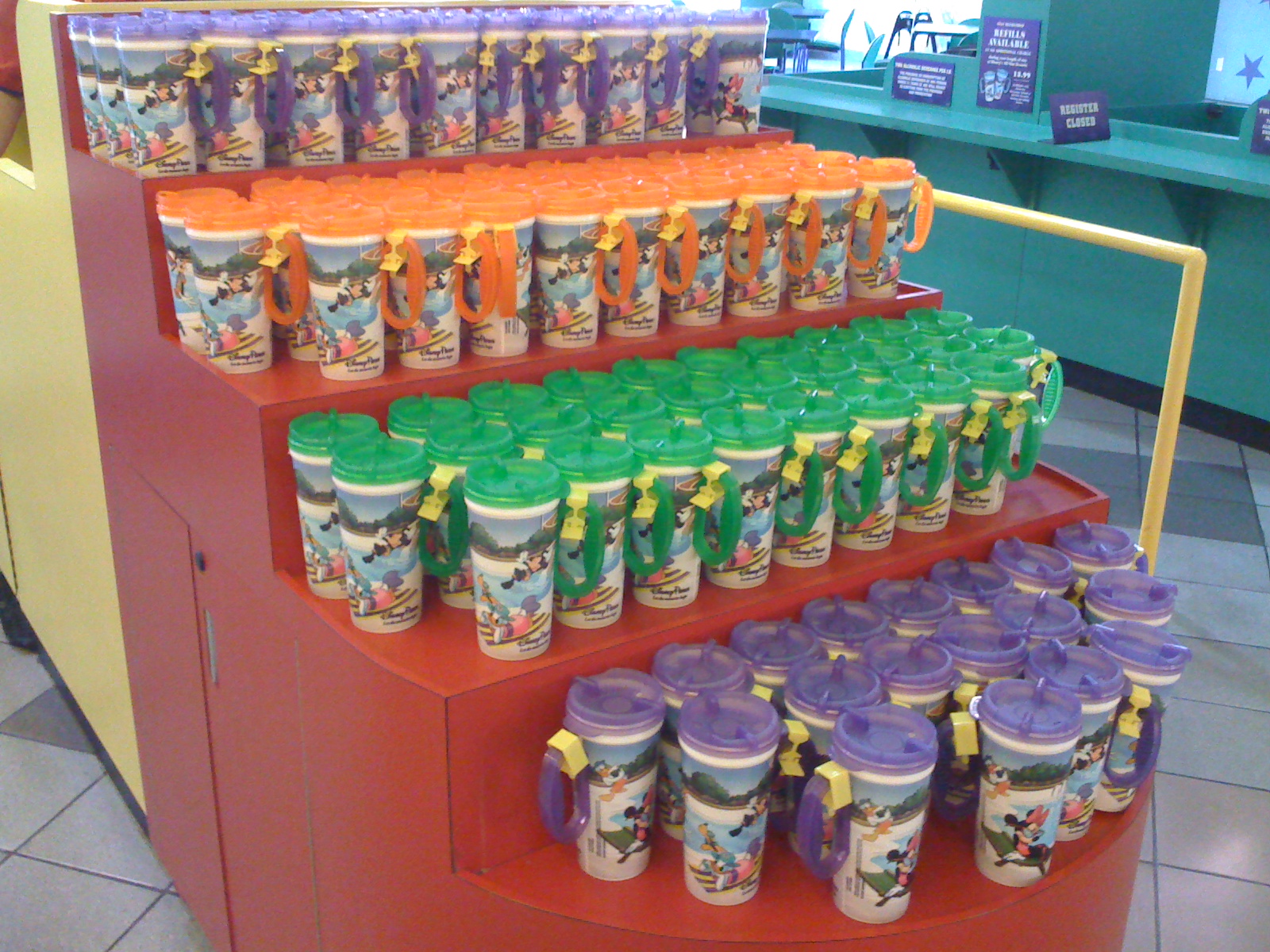 $21.99
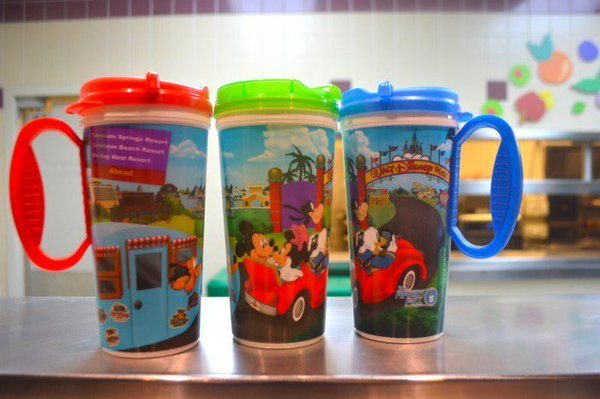 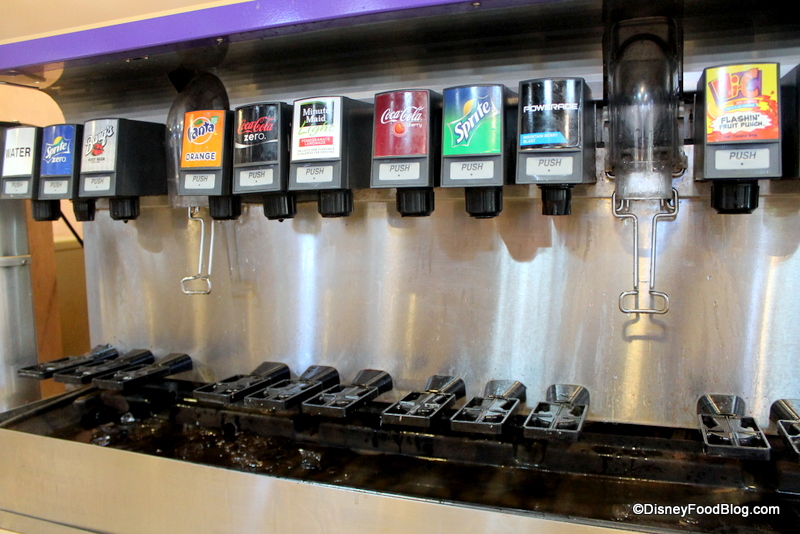 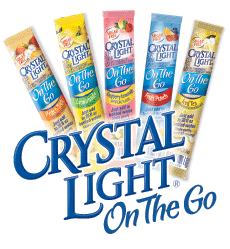 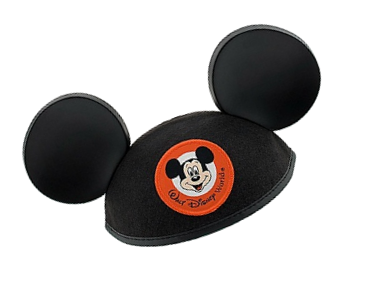 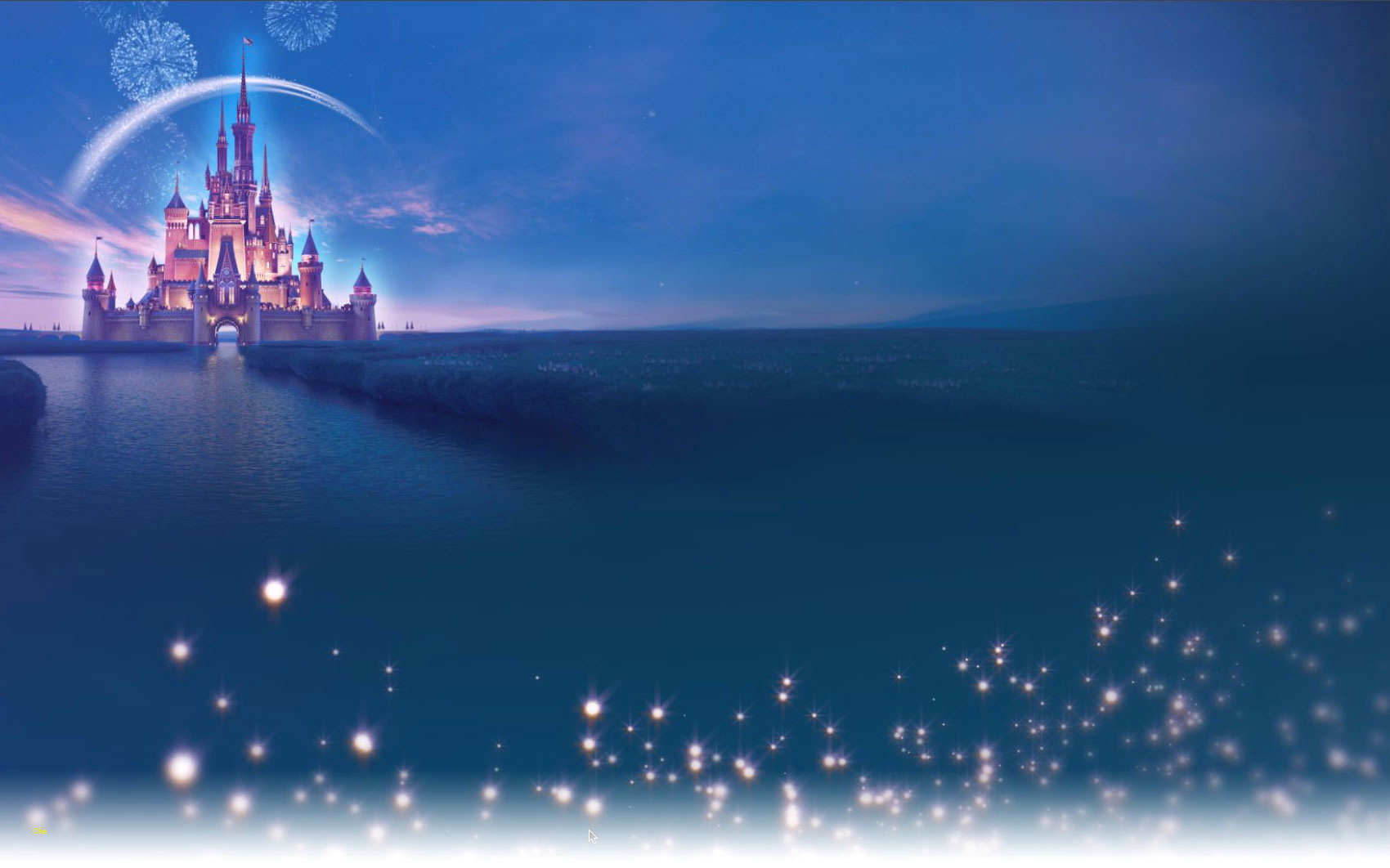 Let’s get your Mickey on..!
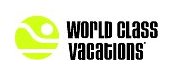